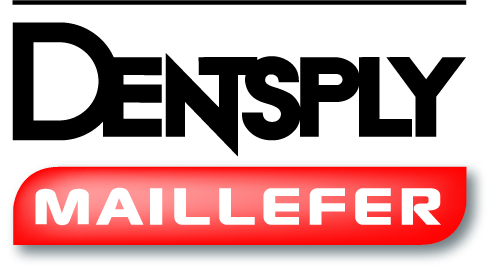 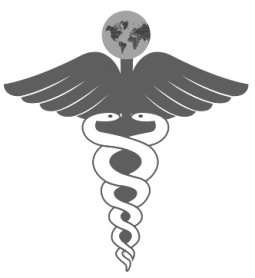 CONTINUING EDUCATION
CLINICAL EDUCATION
Shaping with Protaper
- Rotary and Hand use
- Protaper Obturators
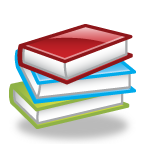 MODULE 5
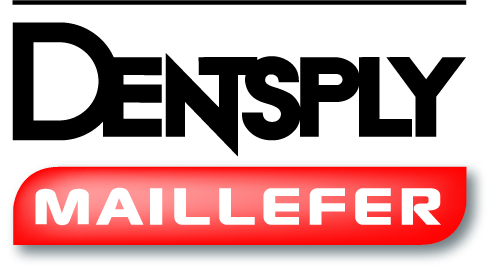 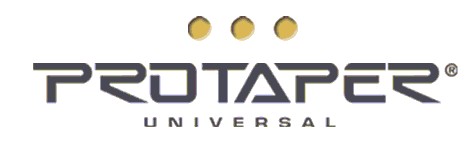 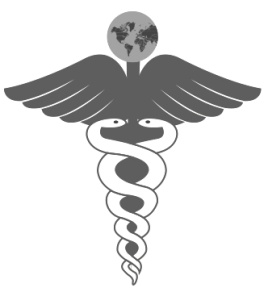 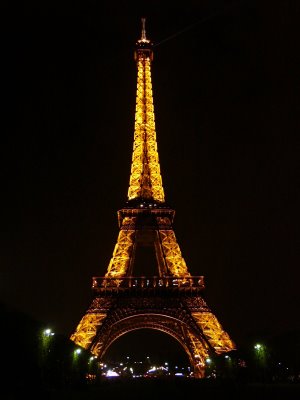 The “Eiffel –Tower” shape Instrument
VARIABLE TAPERED INSTRUMENTS
Variable Taper:
 
 Prevents screw-in effect
 Allows increased apical tapers     	(Finishing Files)
 Allows excellent shaping with    	few instruments
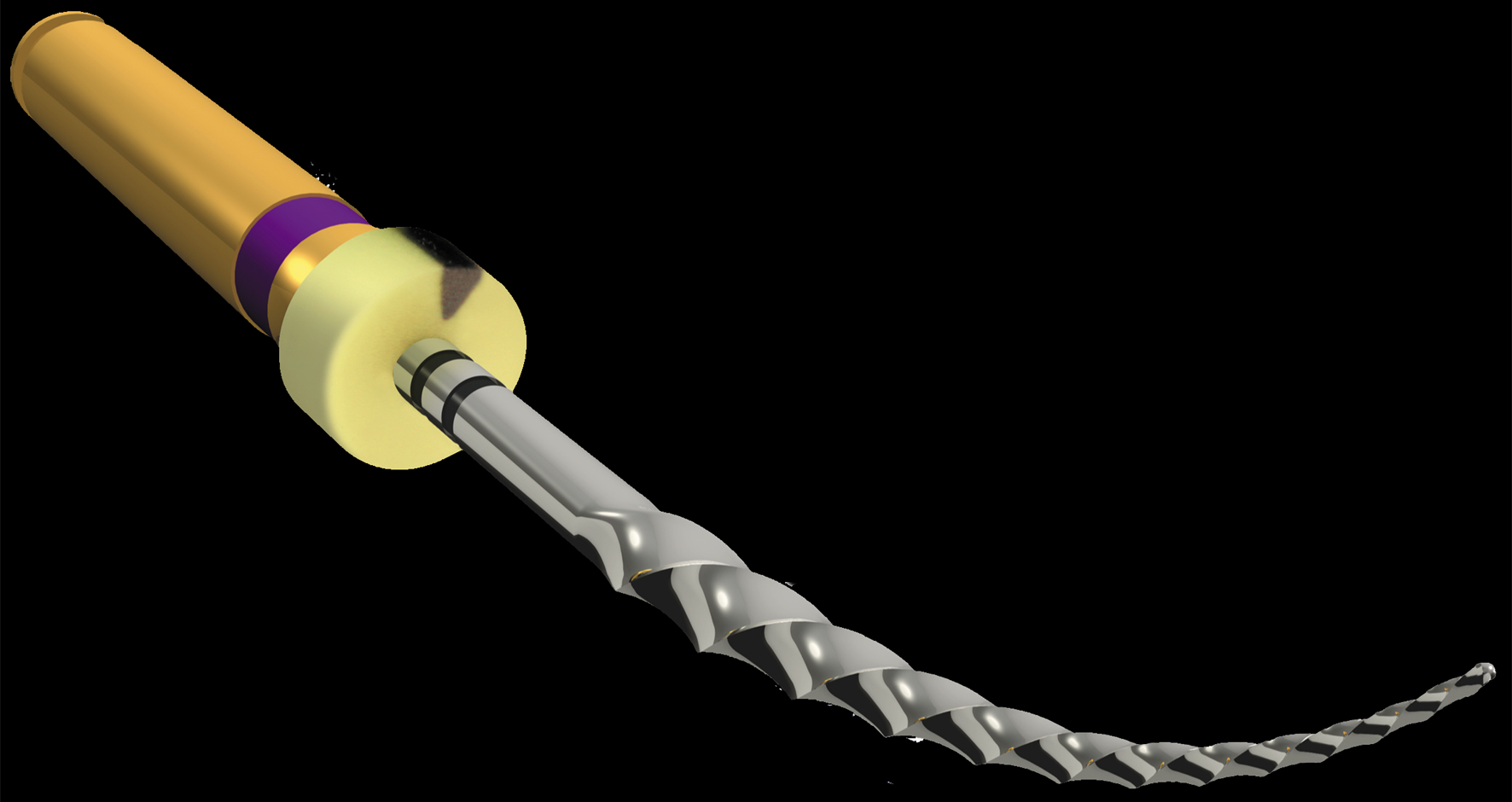 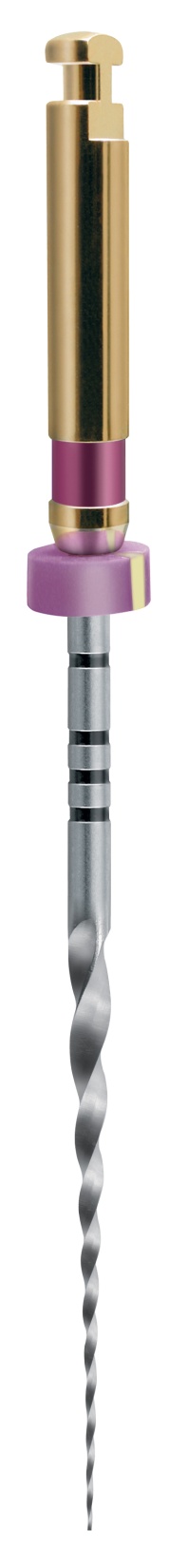 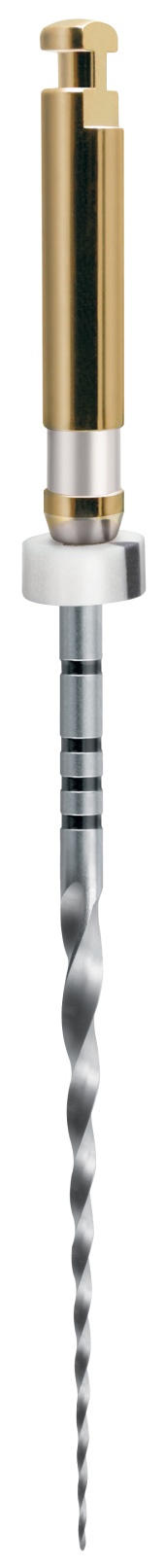 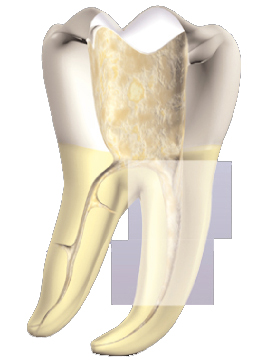 Shaping Files(S1 & S2 – Accessory Sx)
Shape the coronal andthe middle third of the canal
S1
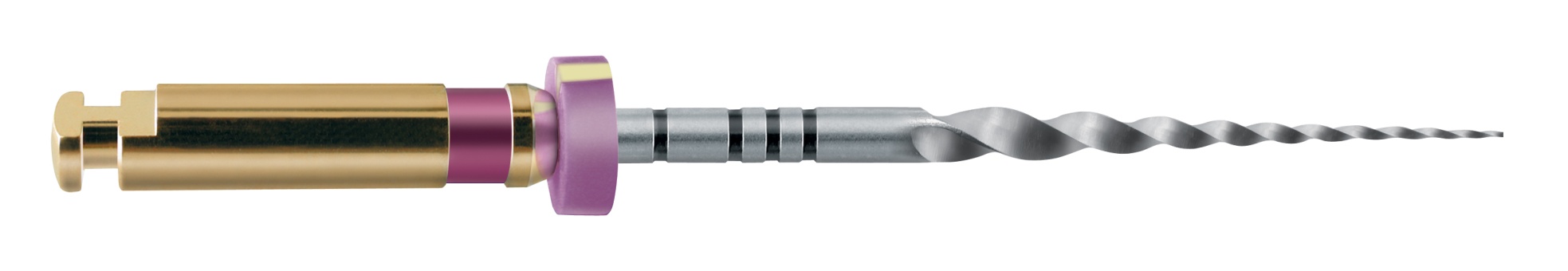 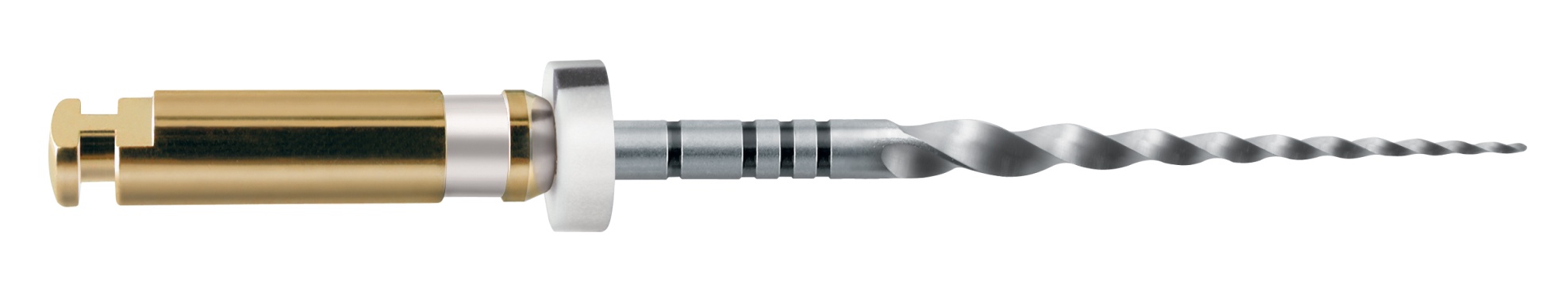 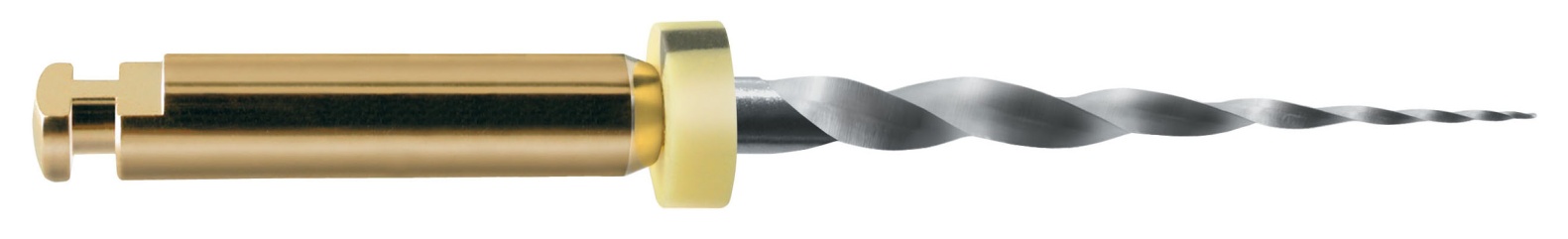 19
Shaping Files
Variable Increasing Taper 
(Eiffel Tower shape)
S2
18
S2
20
Sx
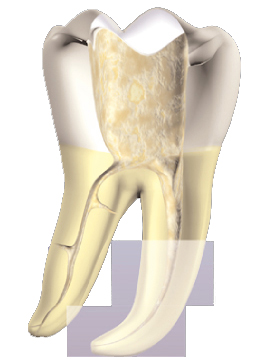 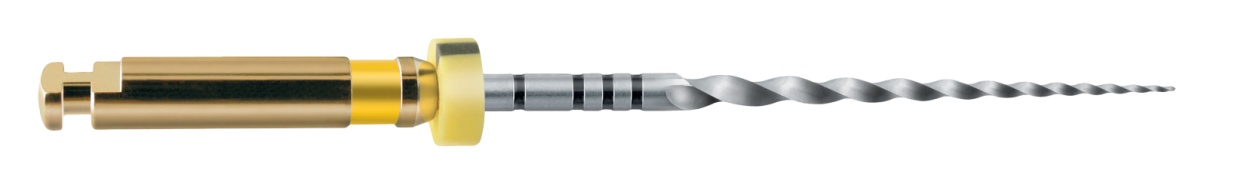 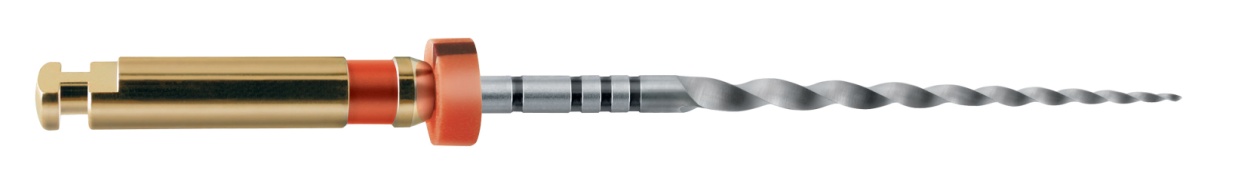 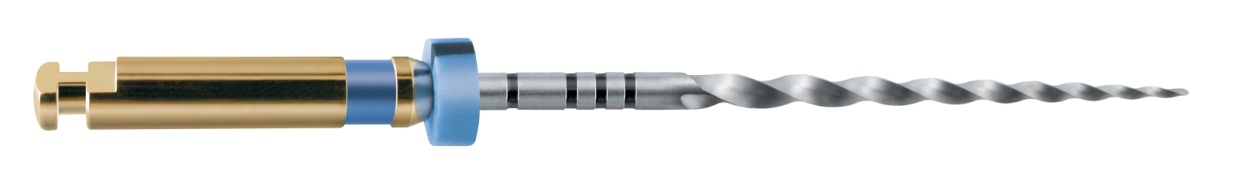 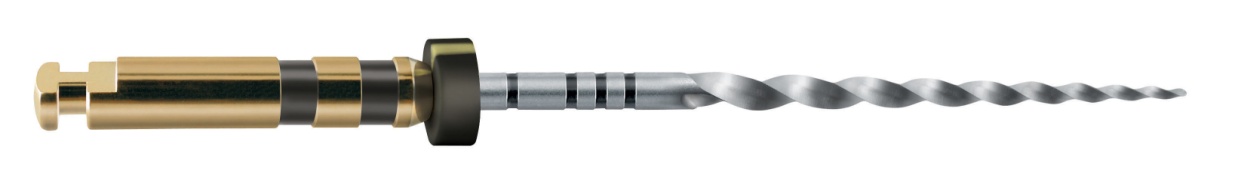 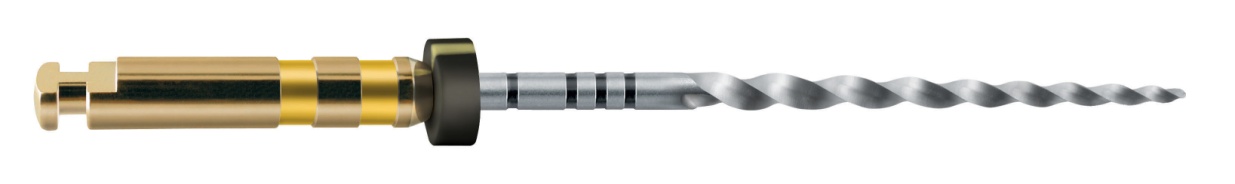 Finishing FilesF1,  F2,  F3,  F4,  F5
Shape the Apical part of the canal
Finishing Files 
(Variable Decreasing Taper)
F1
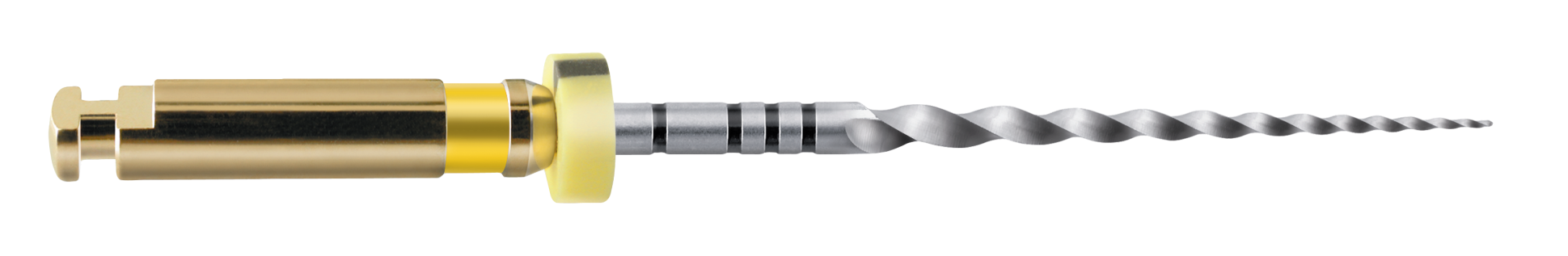 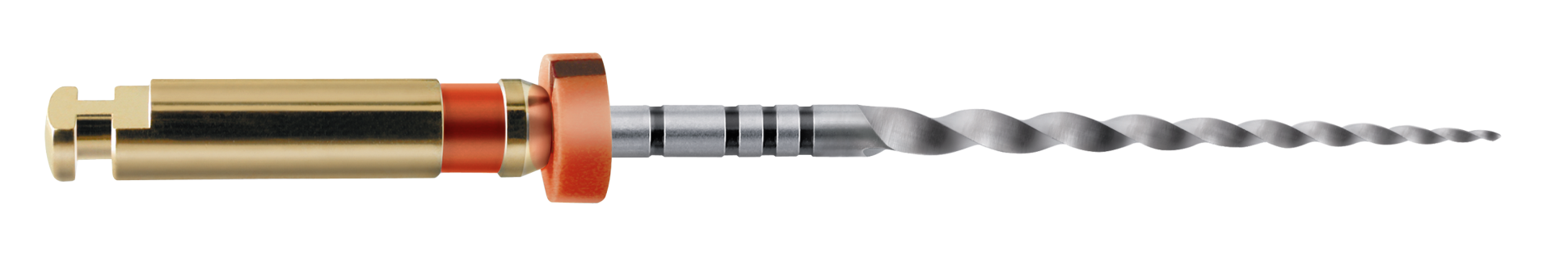 F2
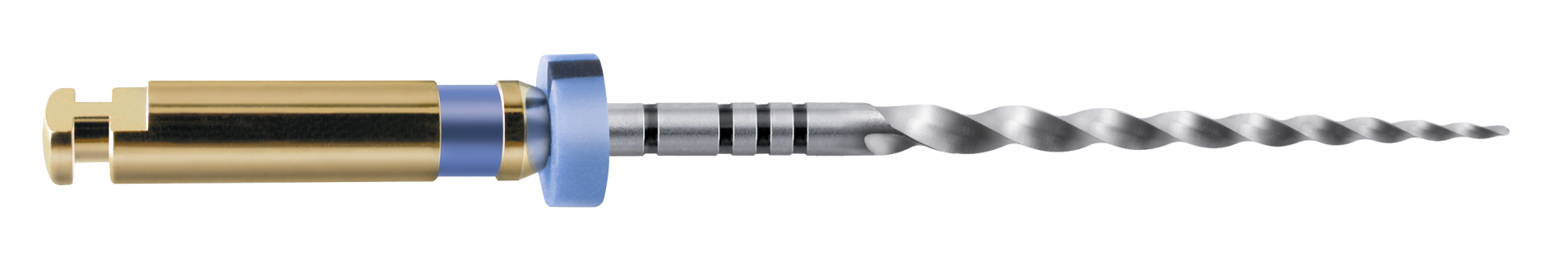 F3
F4
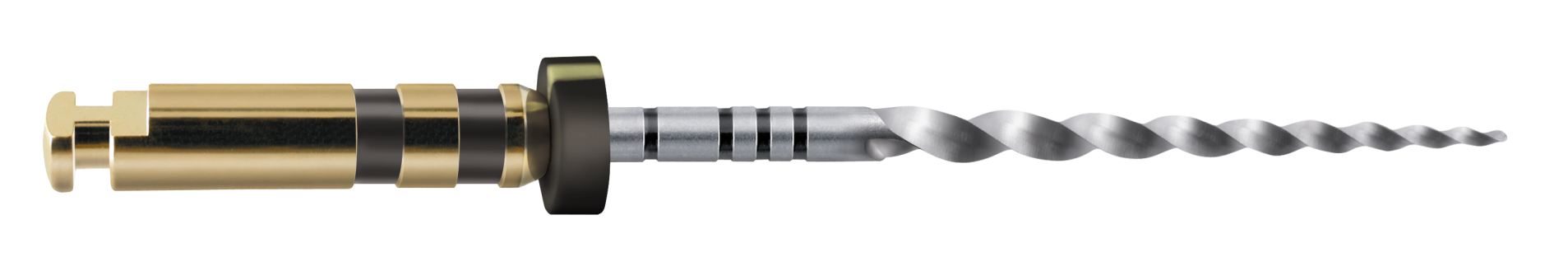 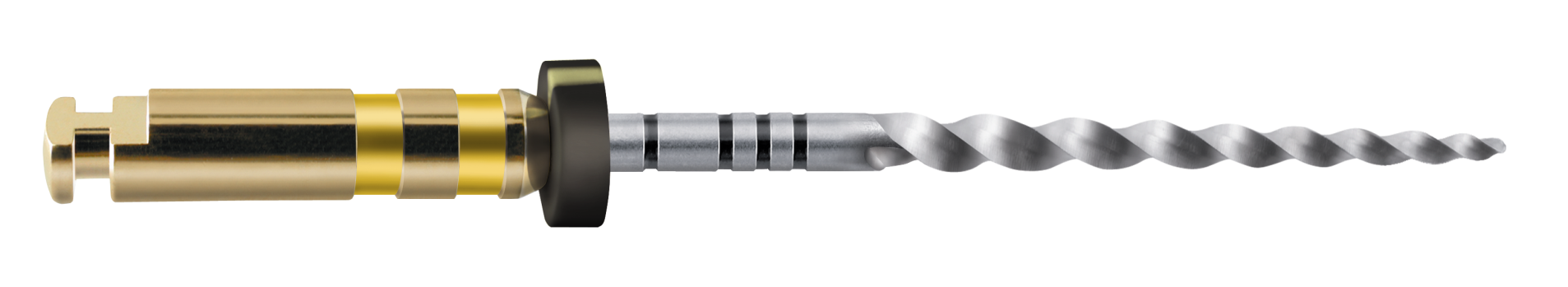 F5
3mm
20-7%
25-8%
30-9%
40-6%
50-5%
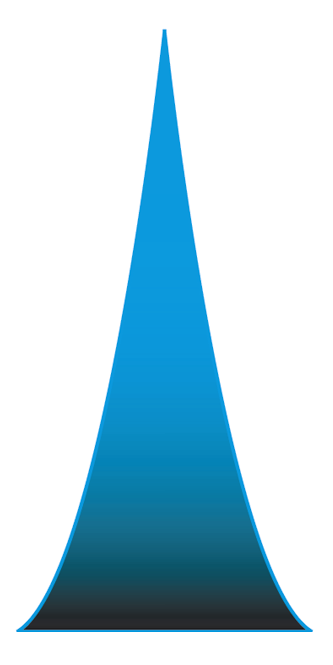 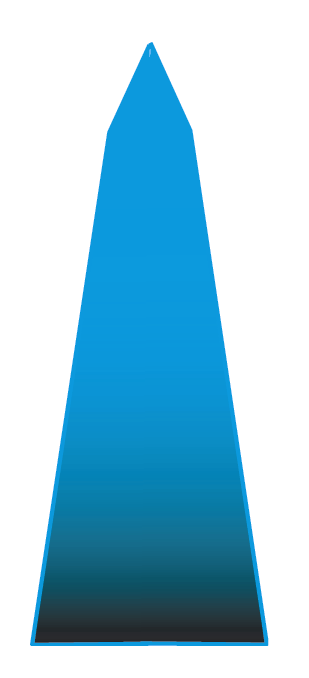 ProTaper Universal
Flexibility
Fixed Taper
Flexibility
Resistance
Shaping Files
Finishing Files
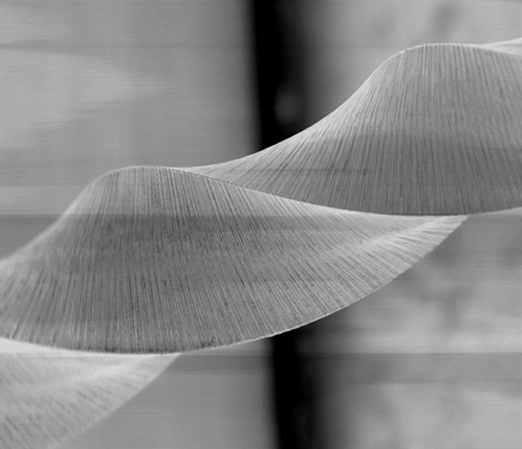 ProTaper Universal 
 Characteristics
Cutting blade (no radial land) : Efficiency
Characteristics
« Triangular » Cross-Section
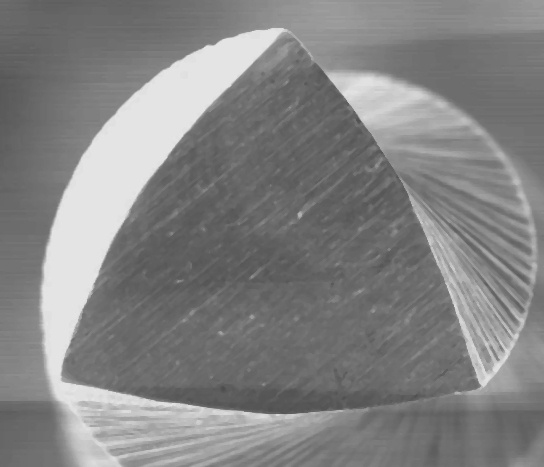 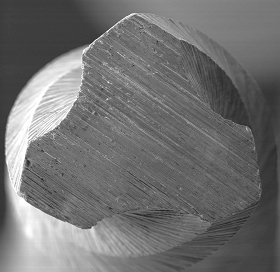 Convexe : S1, S2, SX, F1, F2
Concave : F3, F4, F5
Triangular concave cross-section : Flexibility
 Triangular convexe cross-section : Resistance
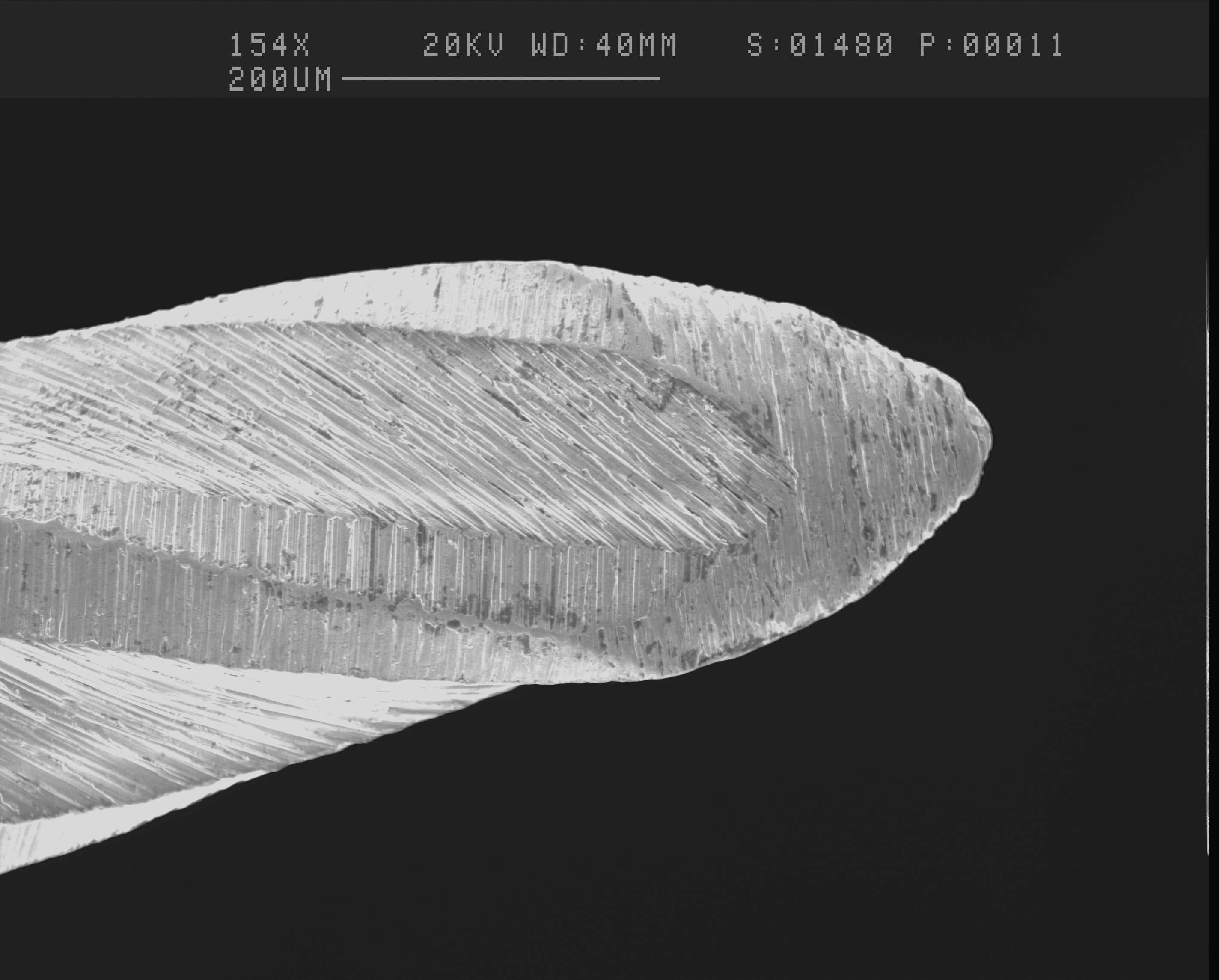 Characteristics
Safe non cutting tip : acts as a guide
SHAPING SX
(accessory)
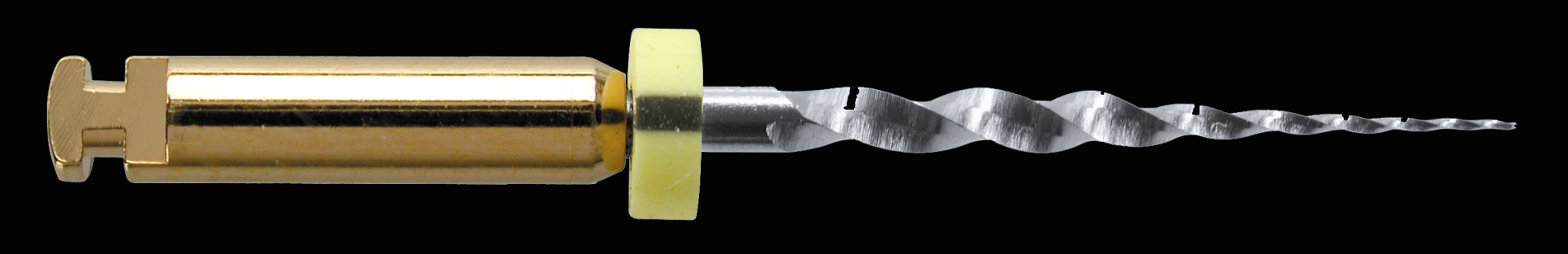 19
For Relocating Canal Orifice
 	(only when needed)
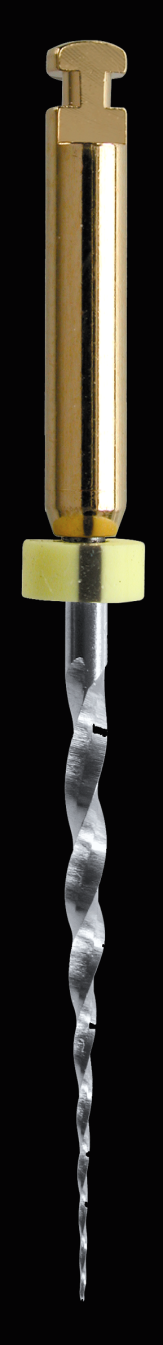 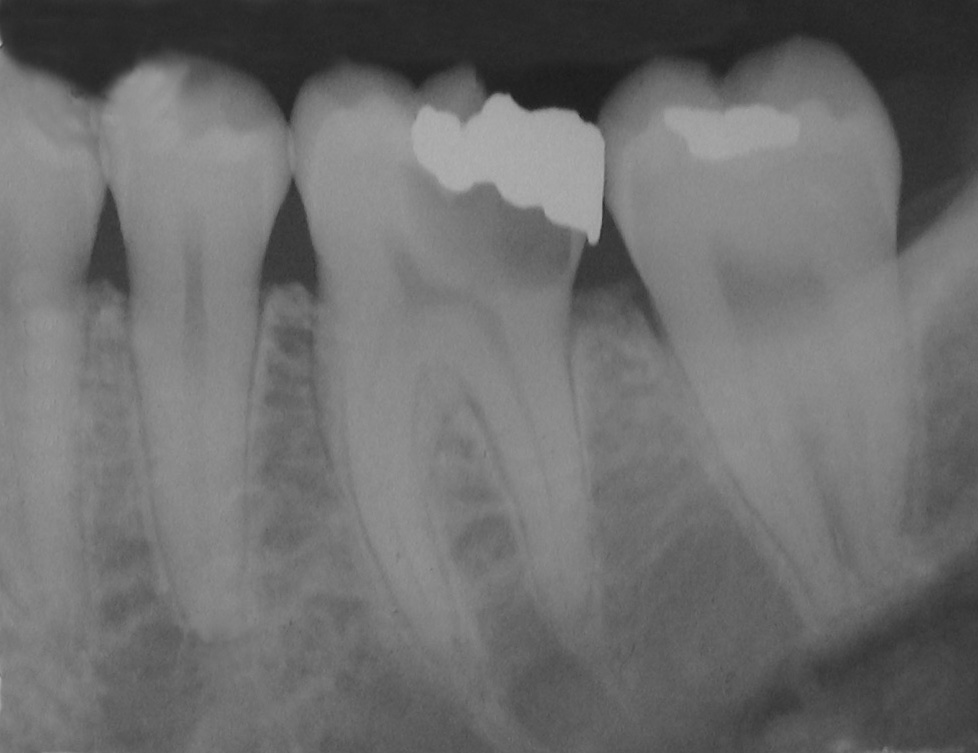 Sx is used with a brushing motion

 to relocate 
the orifice and insure a straight line access
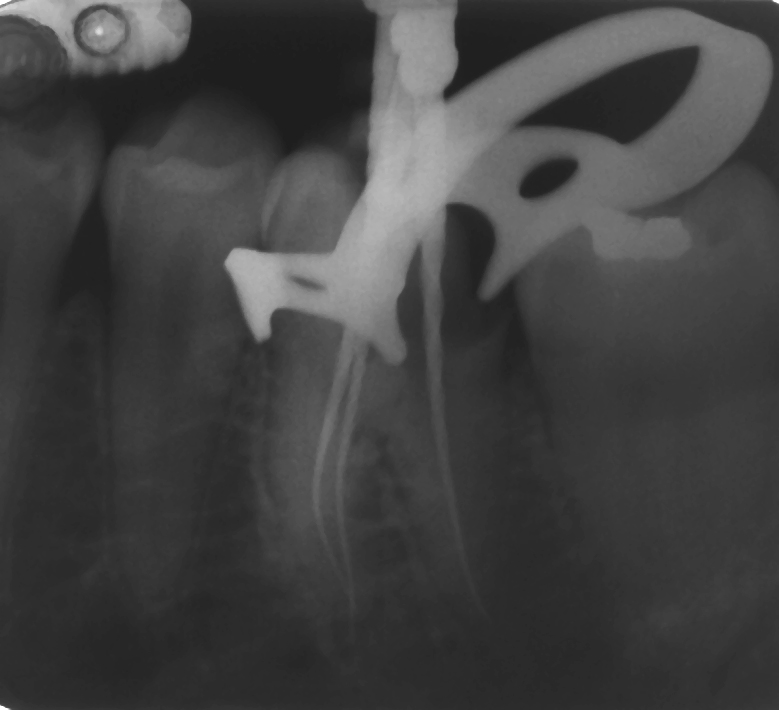 Dr. WJ Pertot
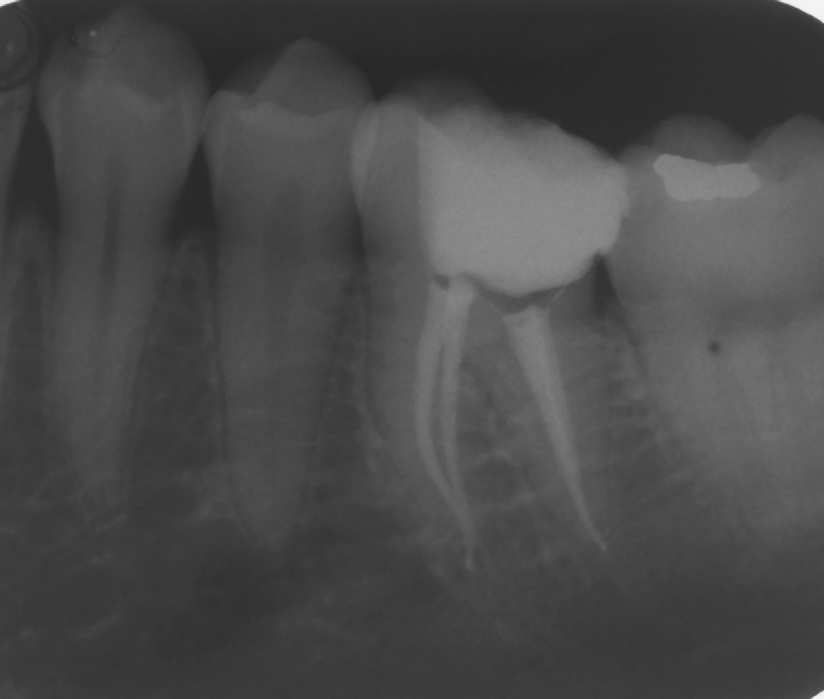 Dr. WJ Pertot
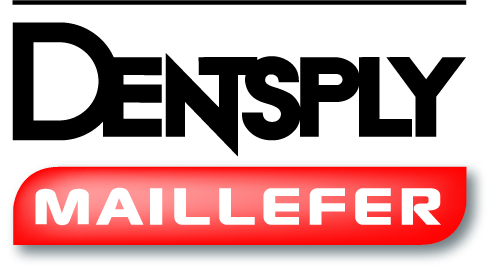 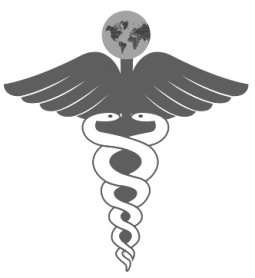 CONTINUING EDUCATION
CLINICAL EDUCATION
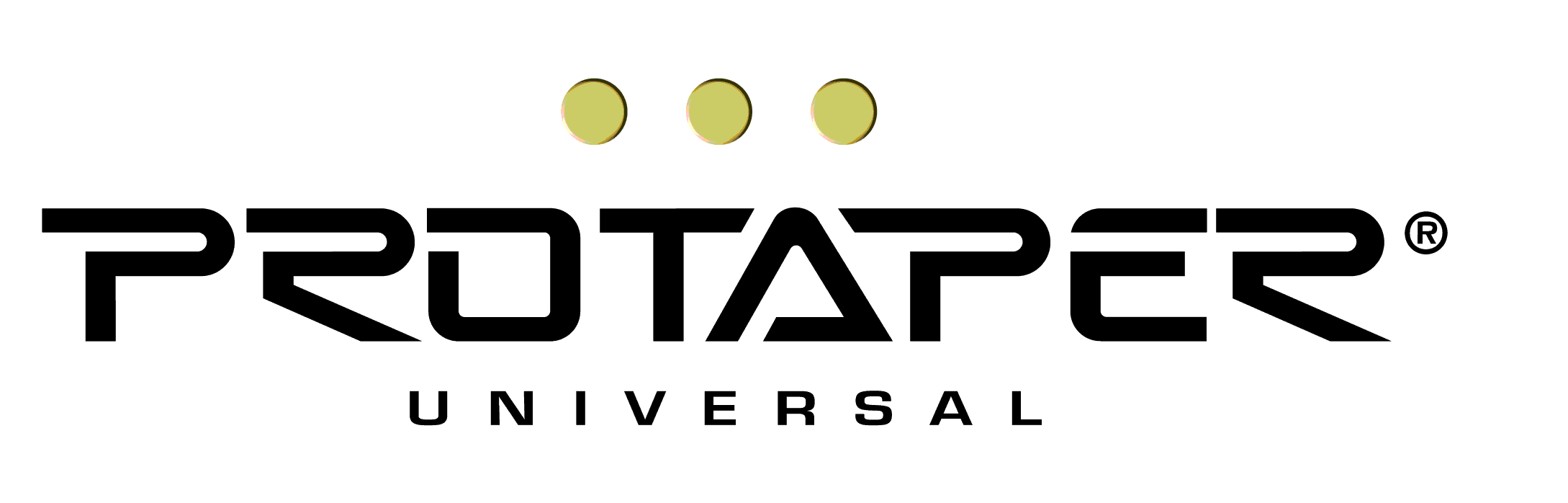 Treatment Sequence
SCOUTING THE CANAL :
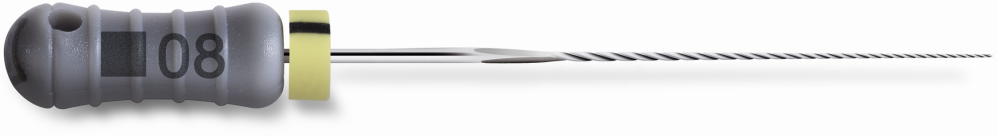 Stainless steel
K-File   008 or 010
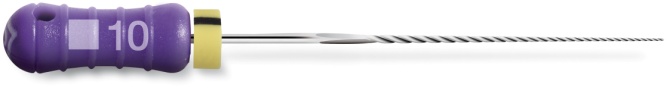 Then hand instruments
to the level they are accepted in the canal.
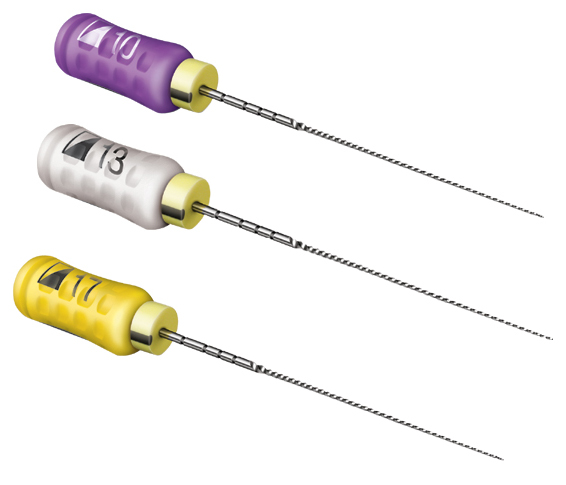 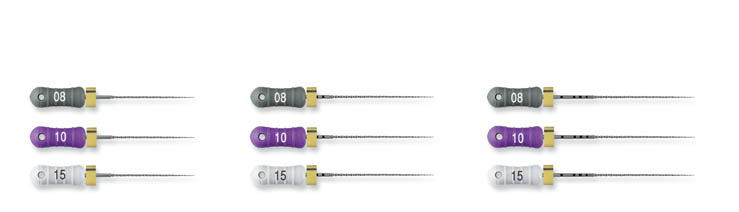 Stainless steel
C+ File
08,10,15
ProFinder Files 10,13,17
Stainless steel
OR NiTi ROTARY INSTRUMENTS : Pathfiles
The lubricating action of Glyde helps 
the instruments to slide in the canal
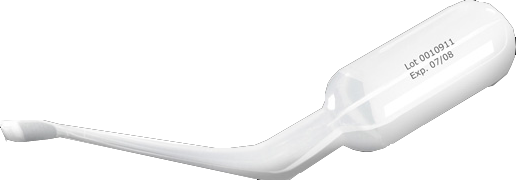 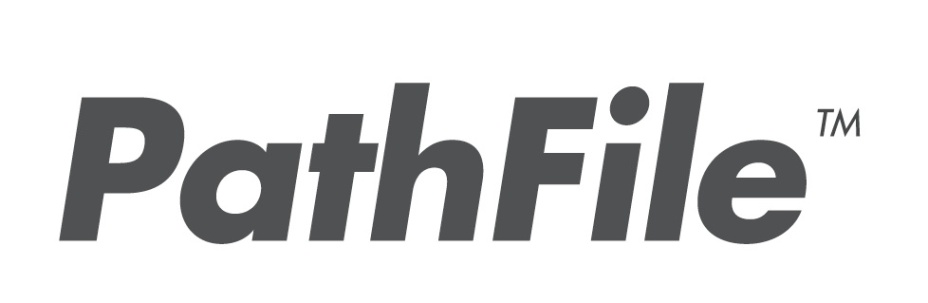 PathFile™ #013 to working length



PathFile™ #016 to working length


PathFile™ #019 to working length
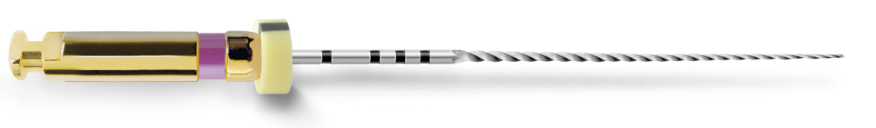 Establish WL before
NiTi  Rotary
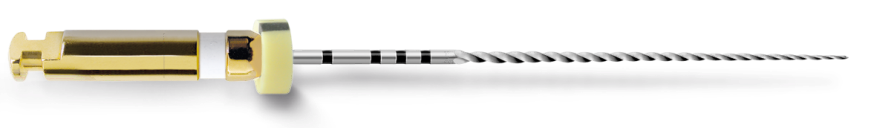 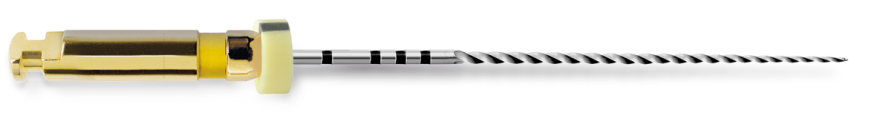 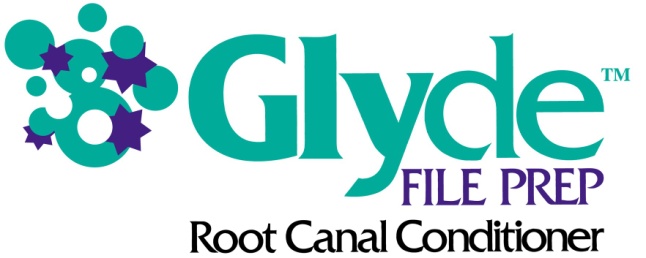 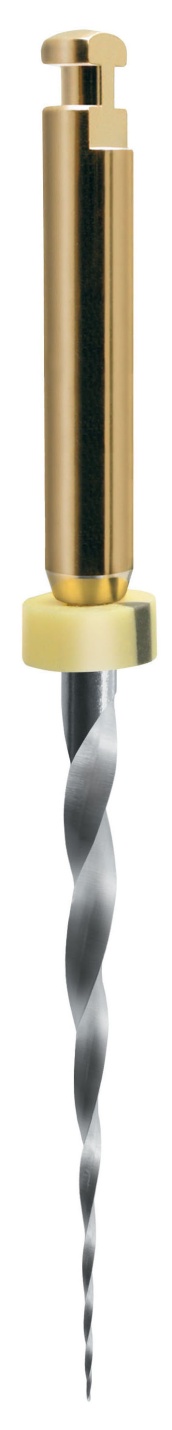 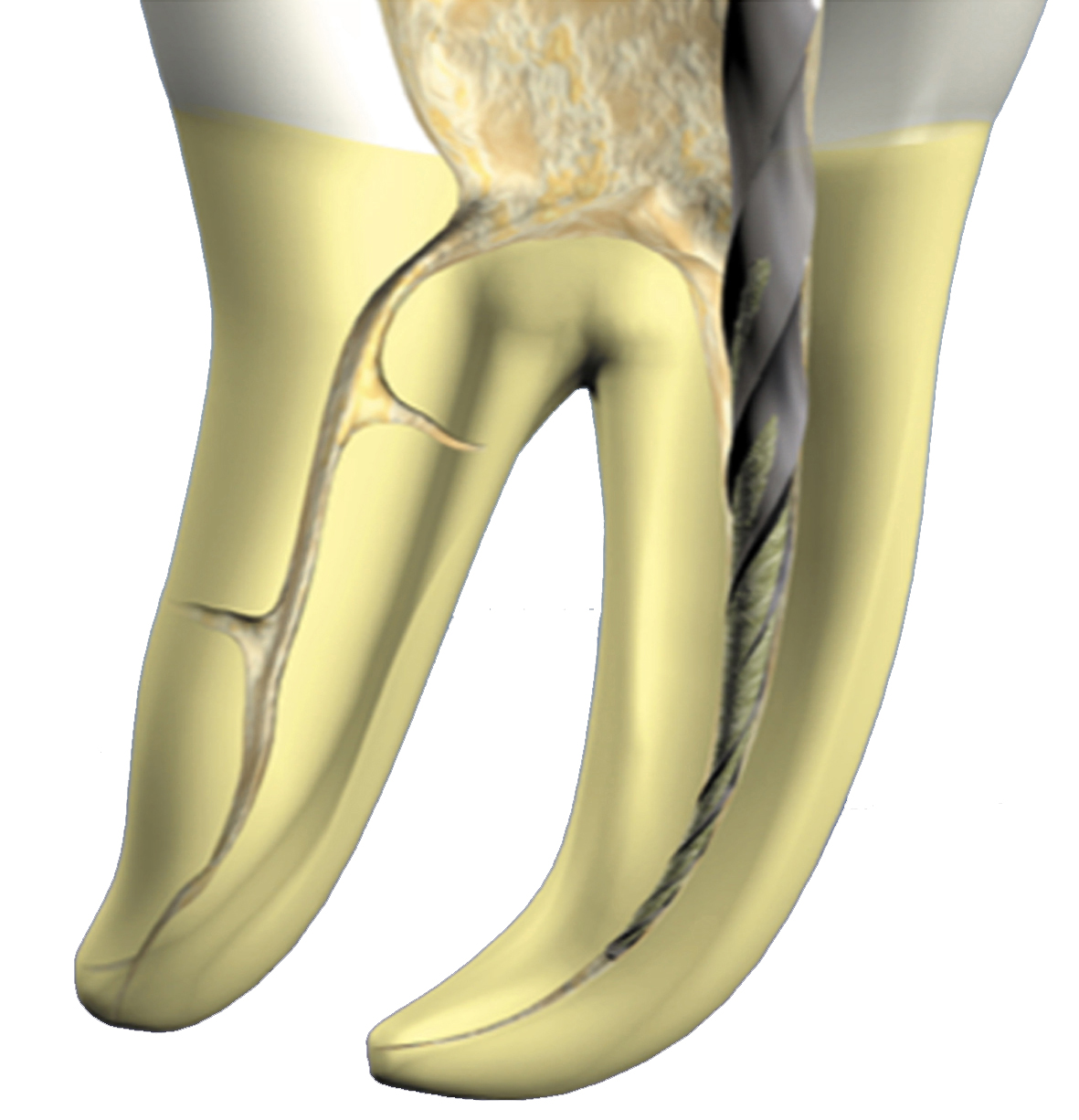 If needed, use SX with a brushing motion to relocate the orifice of the canal and create a straight line access

(don’t use Sx deep in the canal)
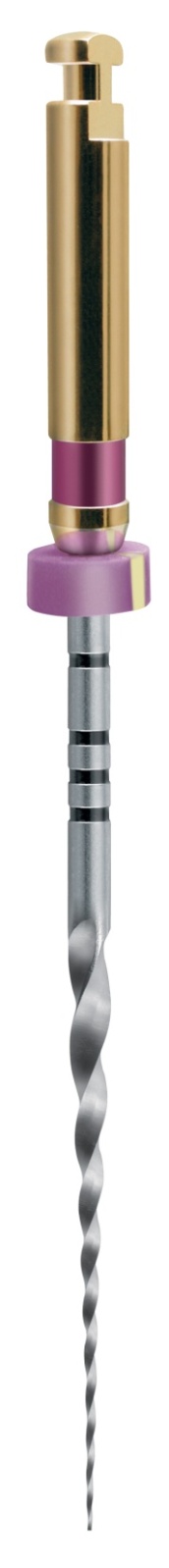 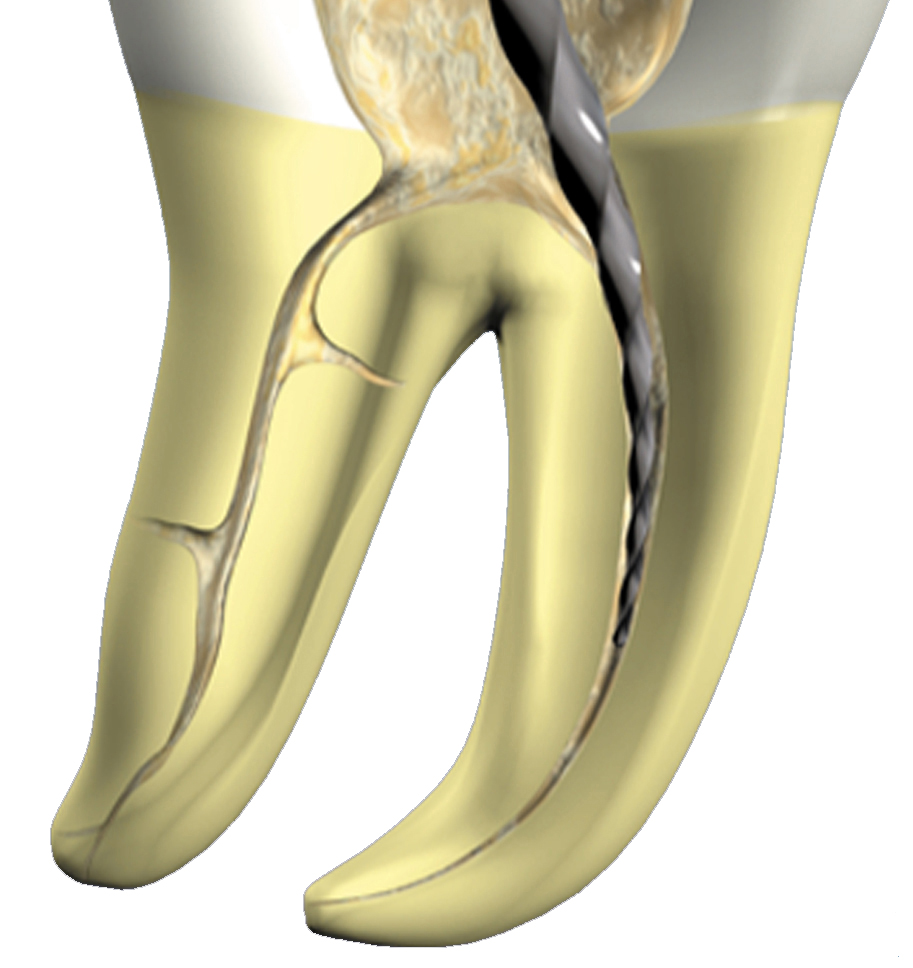 Use S1 with a brushing motion 
and enlarge the canal,  no deeper  than the level of the penetration of the scouting file

(to make sure that the tip of S1 
is never blocked)

Using Pathfile, go to working length that you established right before
Determine WL
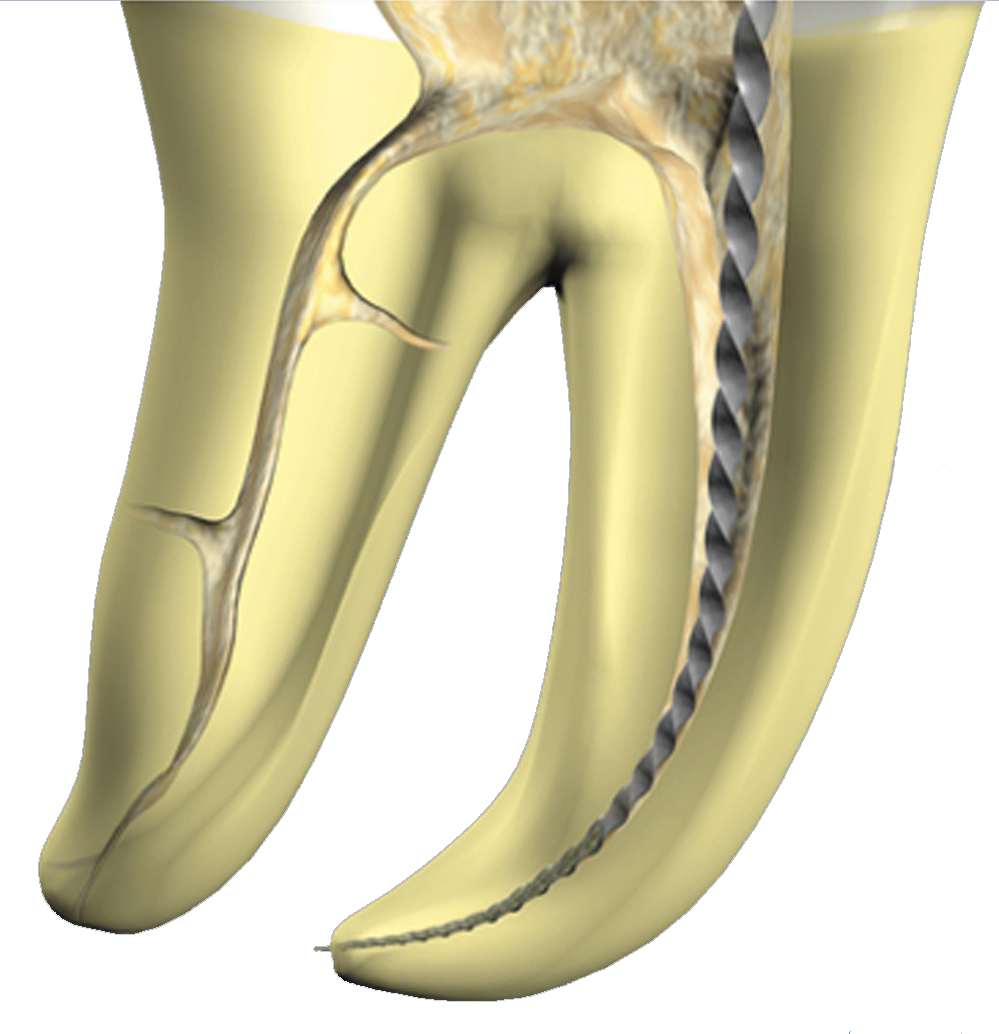 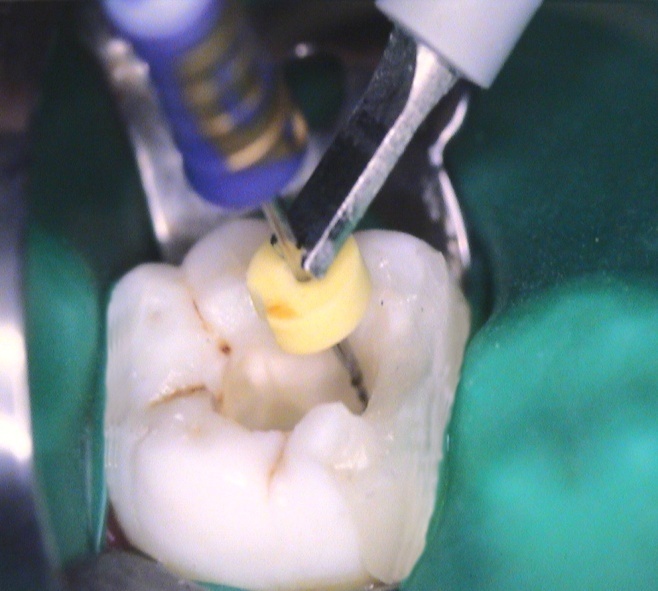 1
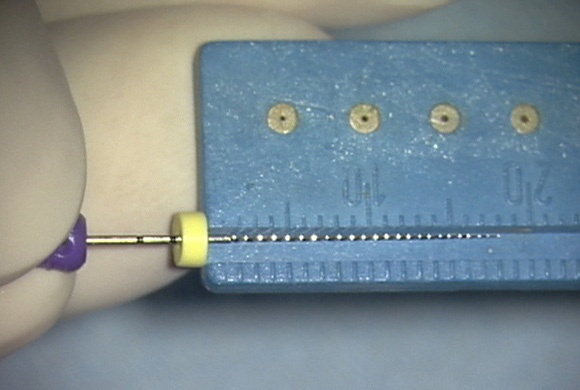 Apex Locator
2
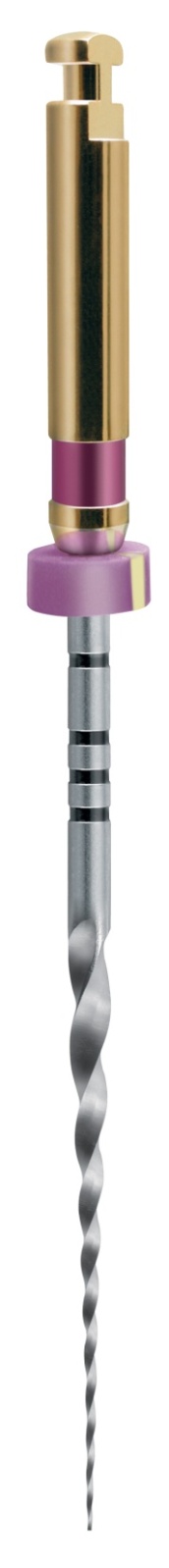 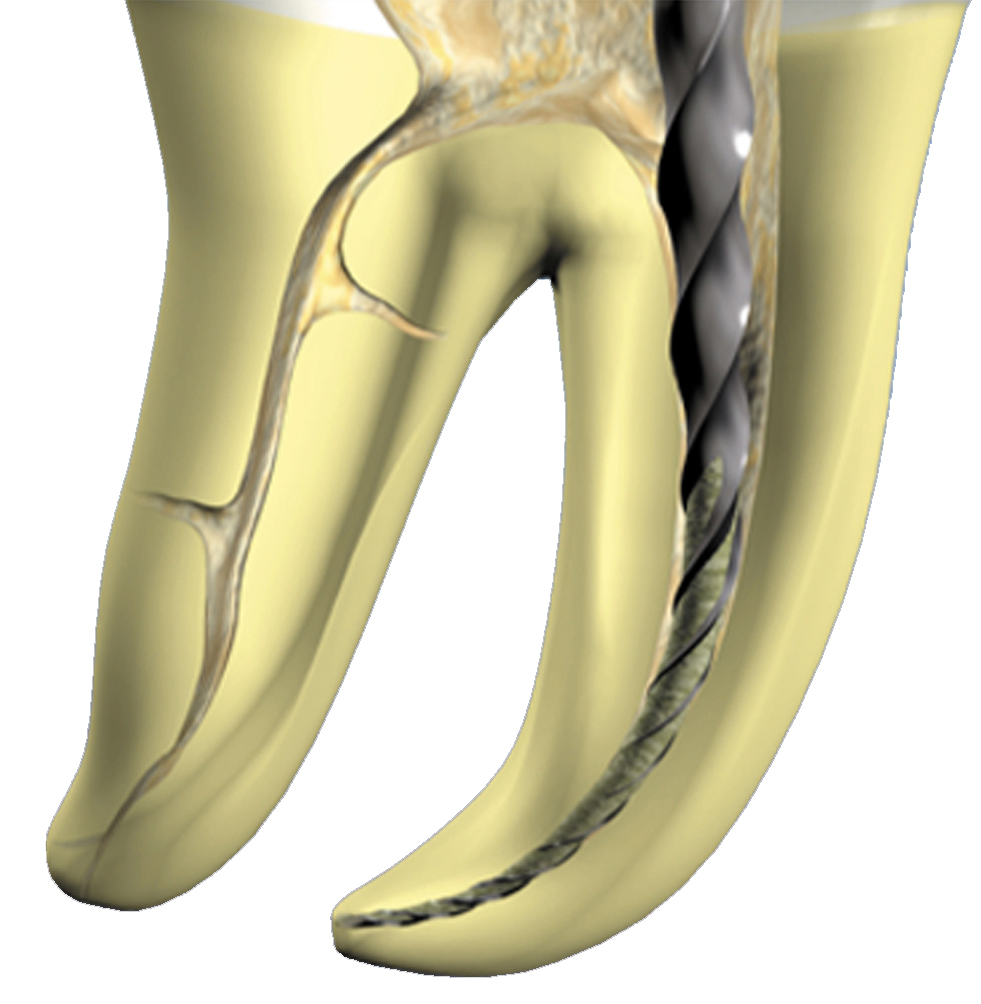 After going to length with a stainless steel file size 15, use :

S1 to working length

with a brushing motion. 

Using Pathfile this step is skipped
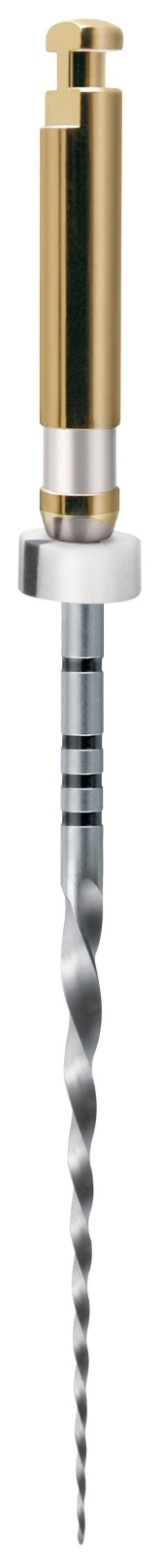 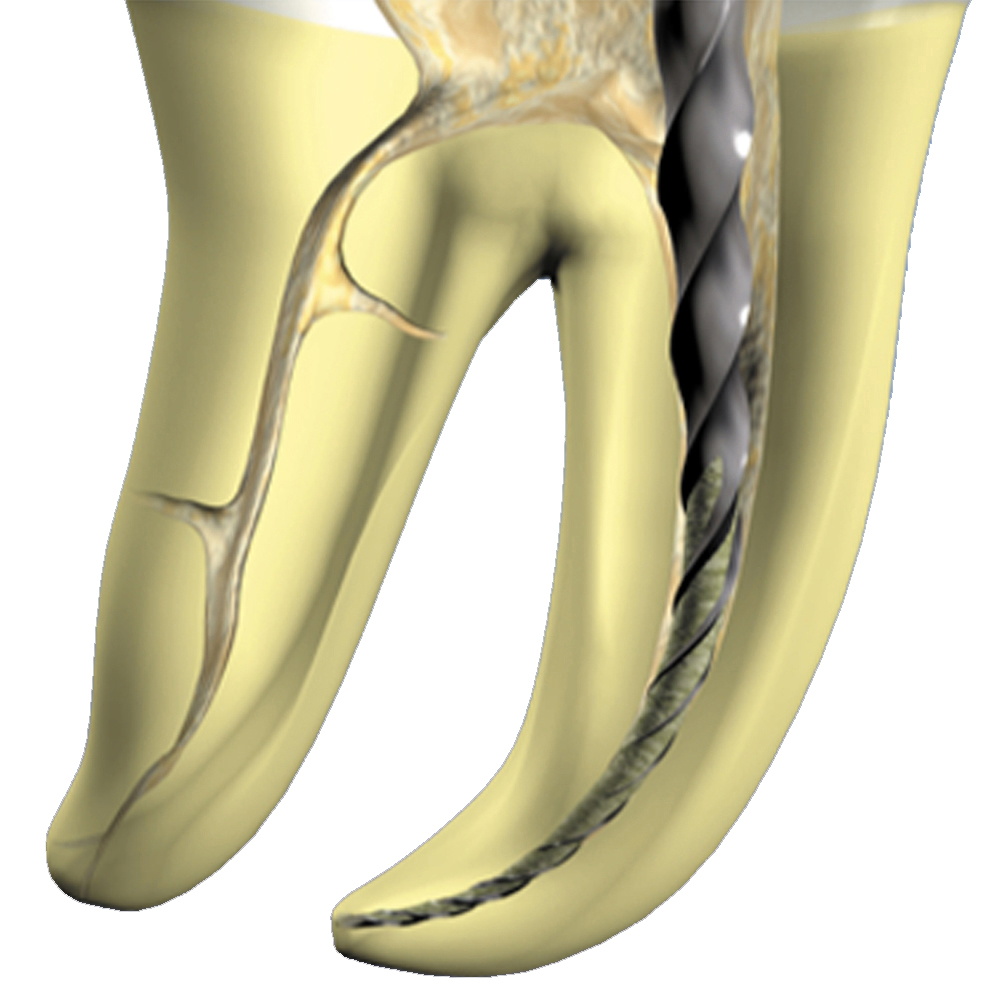 When S1 reaches working length, use :

S2 to working length

with a brushing motion
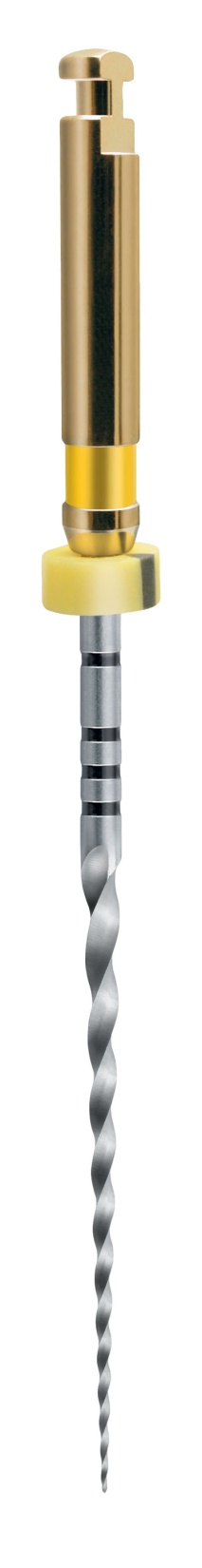 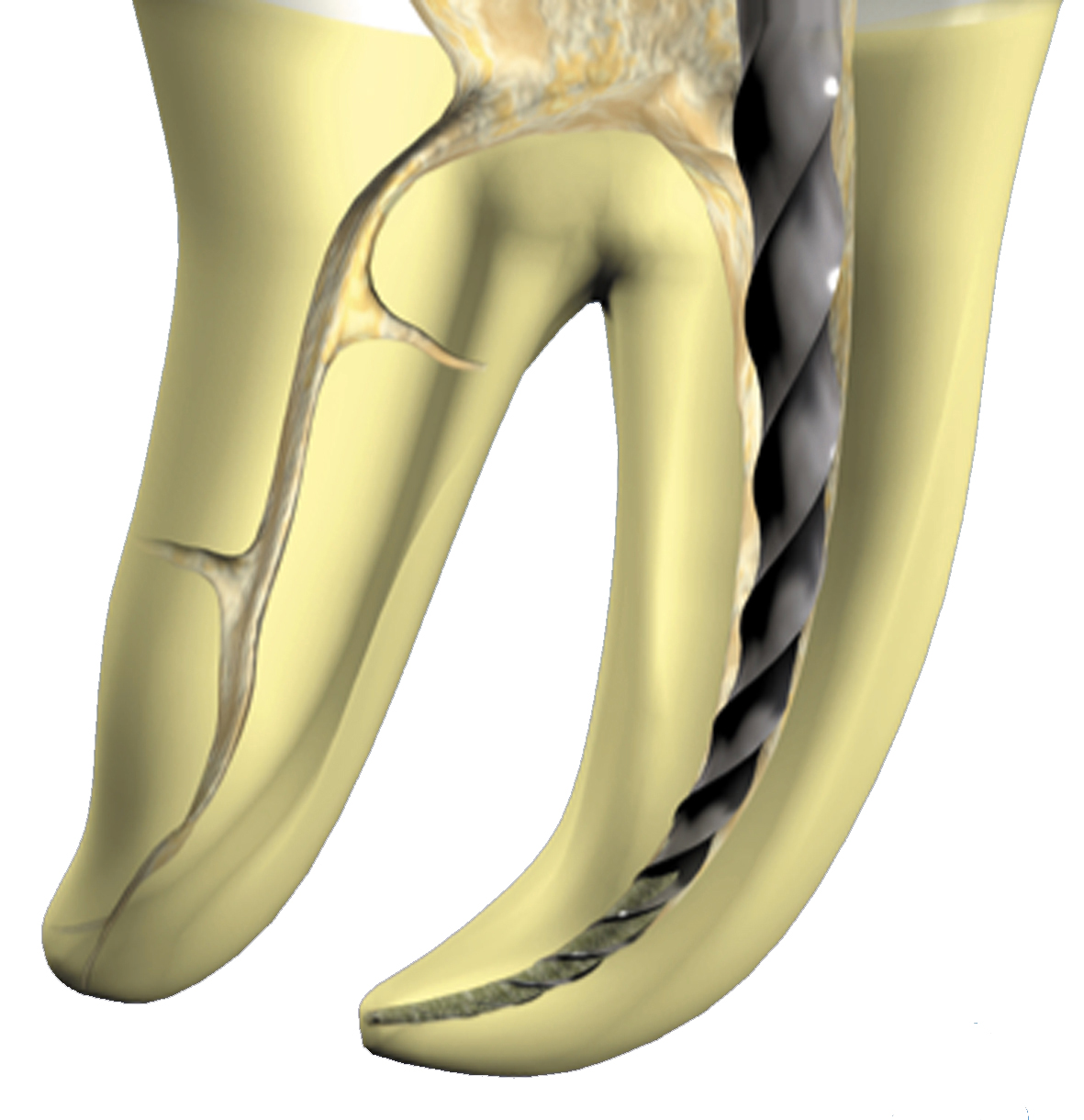 When S2 reaches working length, use :

F1 to working length.

CAUTION !
NEVER USE A BRUSHING ACTION 
WITH THE FINISHING FILES !!!
When a finishing file reaches the working length, 
It is immediately withdrawn.
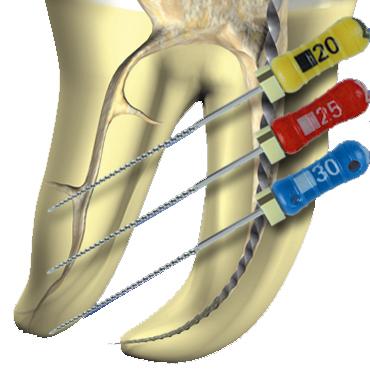 Gauge the diameter of the foramen with stainless steel files and if the foramen is larger than 20, use F2, F3, F4 or F5 to working length, according to the real apical diameter.
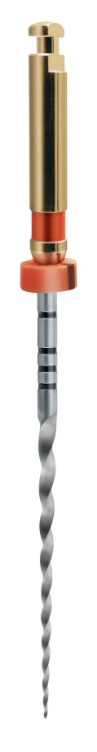 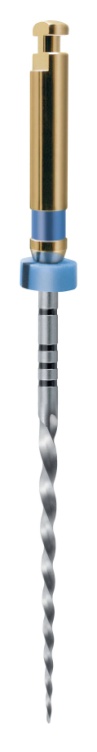 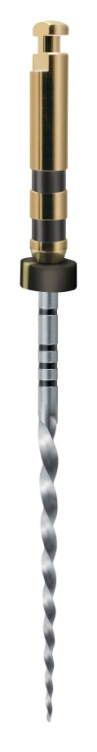 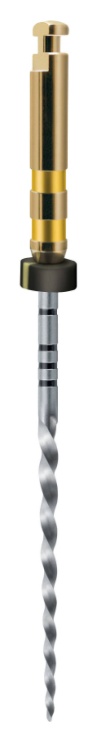 If Necessary
CAUTION !
NEVER USE A BRUSHING ACTION WITH THE FINISHING FILES !!!
When a finishing file reaches length, it is immediately withdrawn.
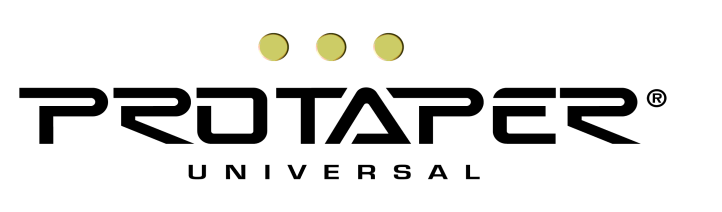 Rotary Instruments sequence
VIDEO
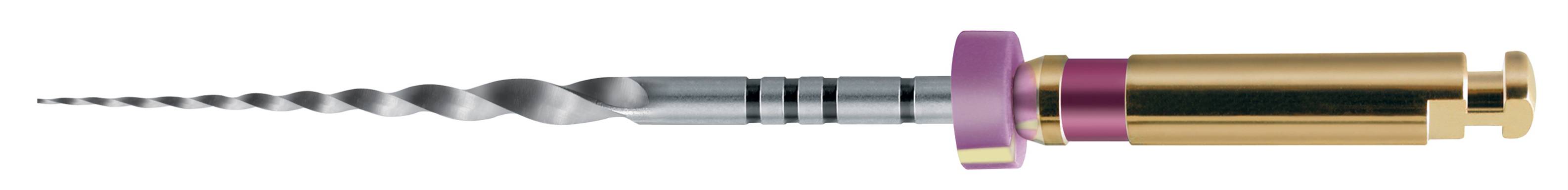 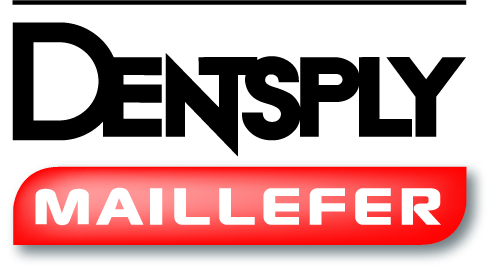 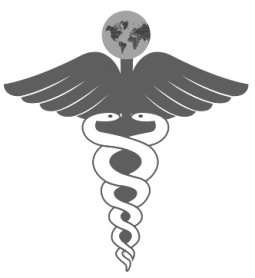 CONTINUING EDUCATION
CLINICAL EDUCATION
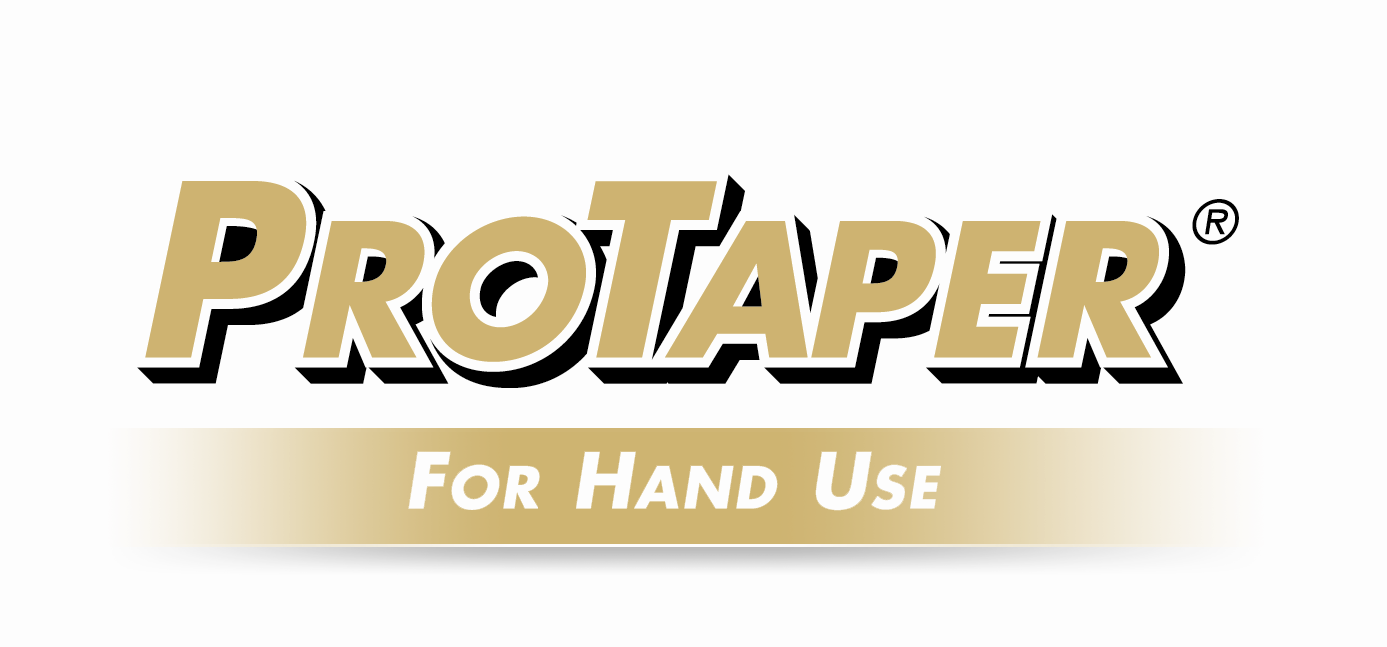 Treatment Sequence
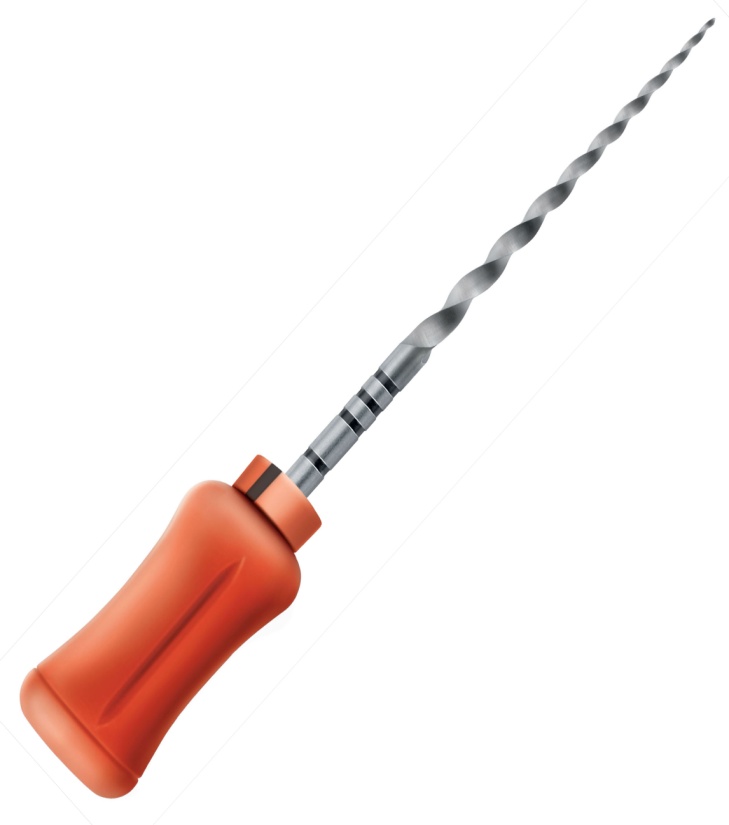 For Hand SS File Users
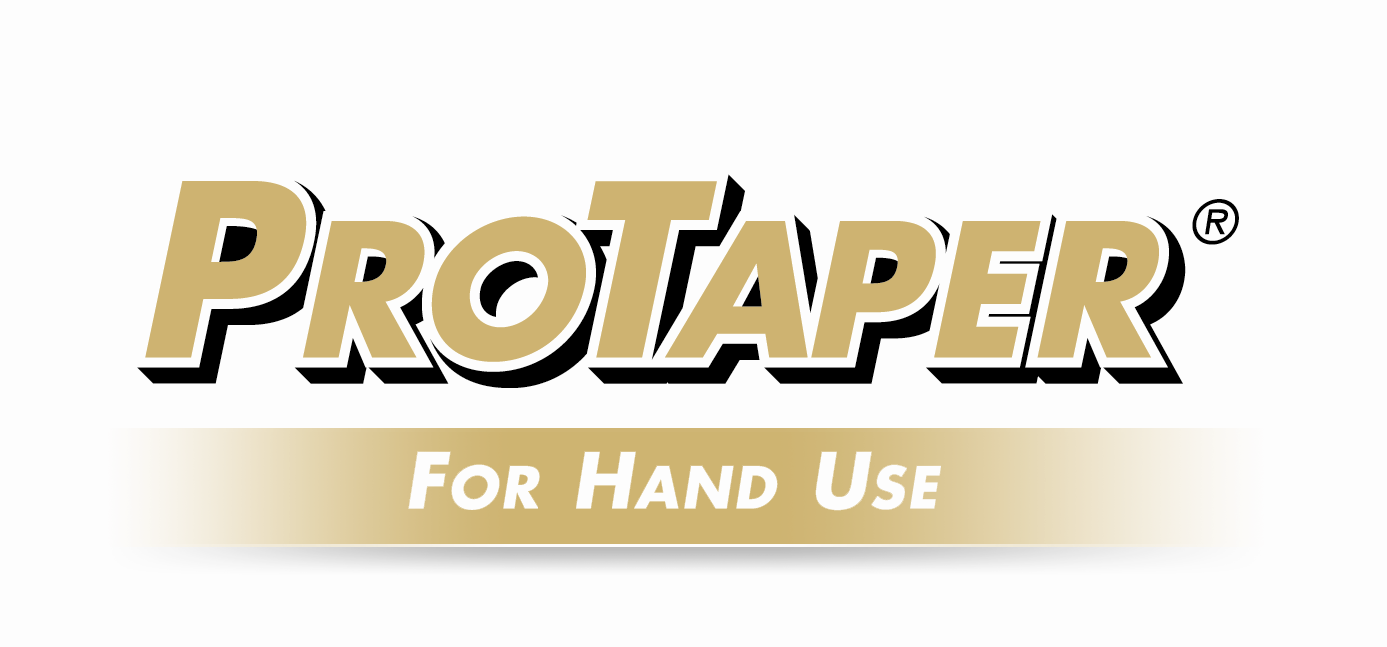 For NiTi Rotary Users
- Less Instruments- No Canal Transportation- Less Extruded Debris- Excellent Apical Taper
In Case of Contra Indicationto Continuous Rotation.  (Example : Apical Hooks,     joined canals)
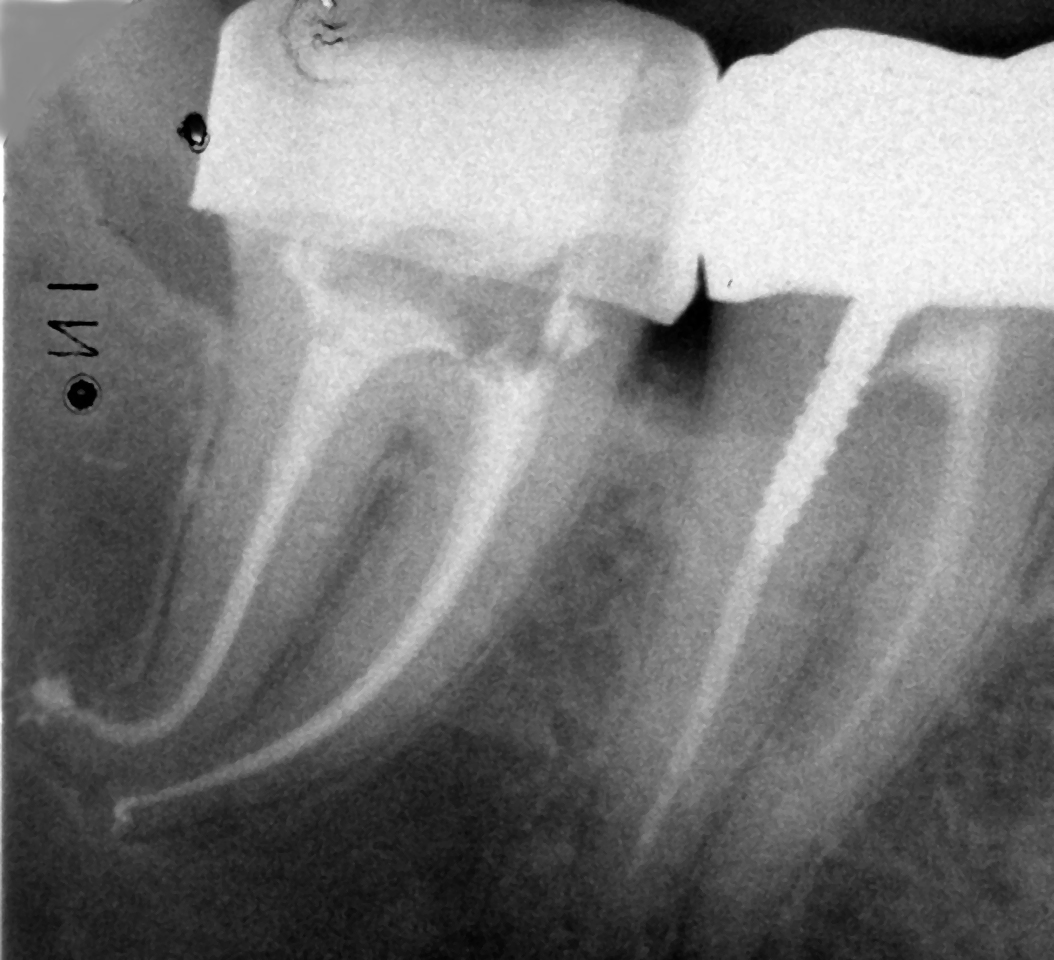 Dr. Ludovic Pommel
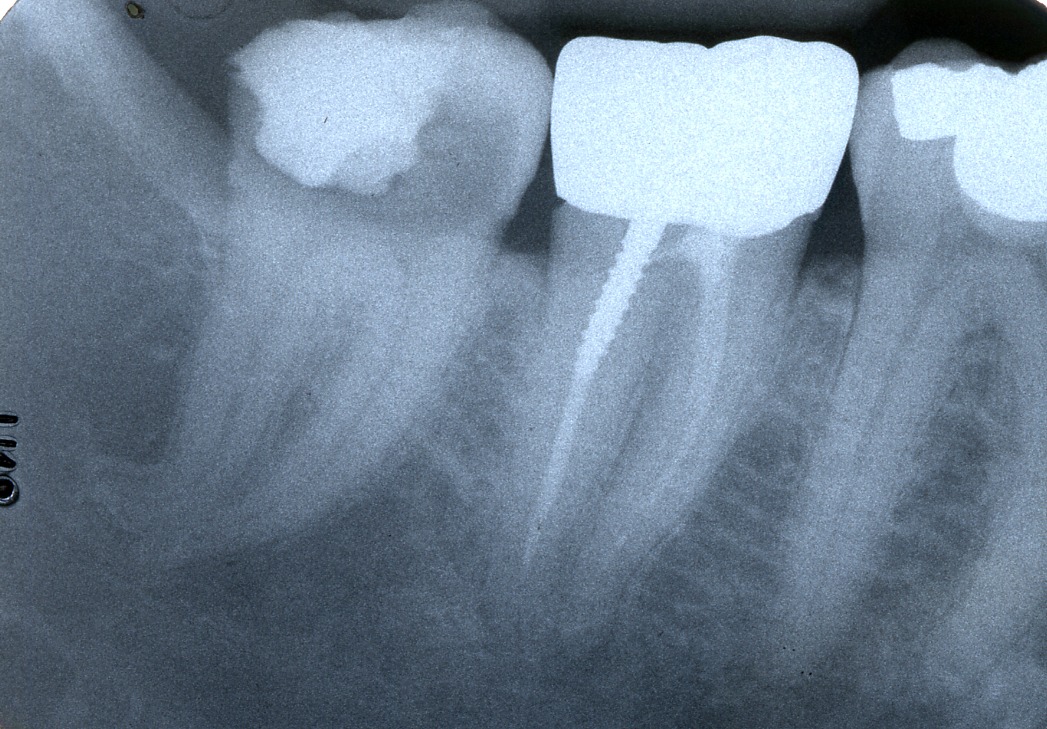 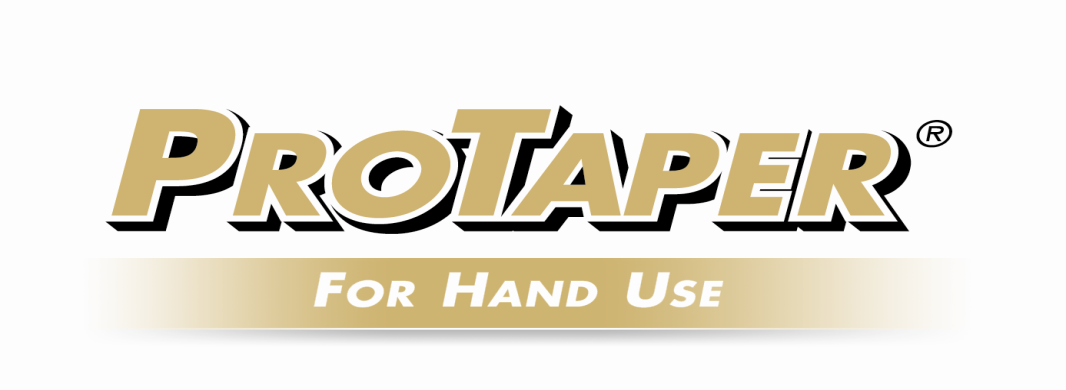 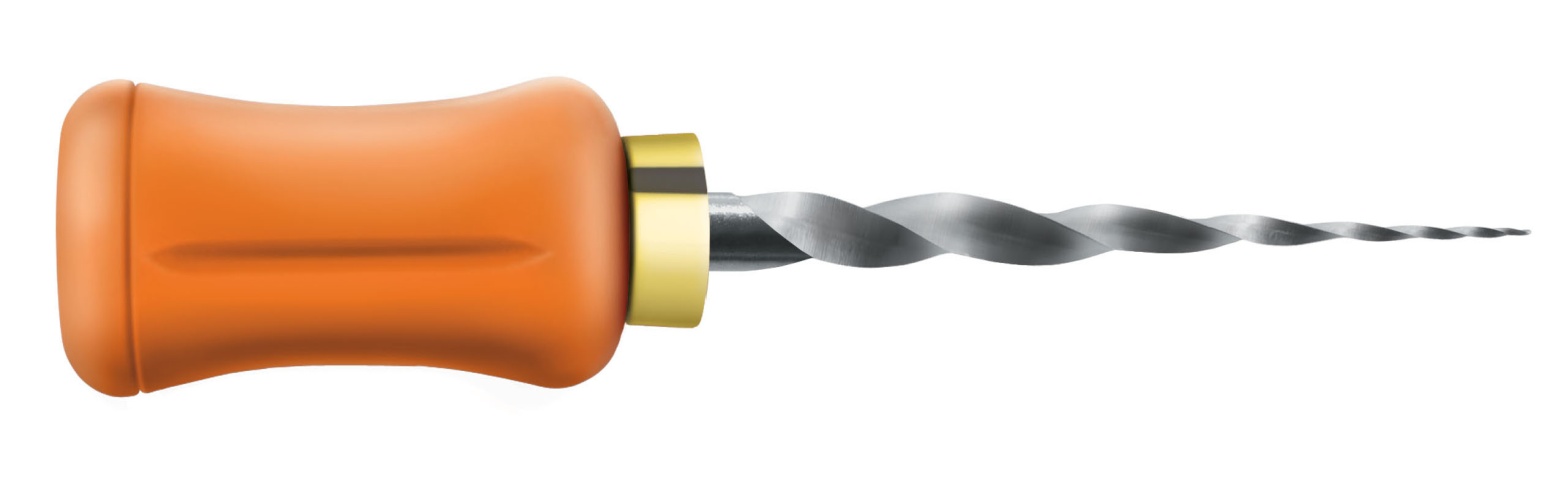 Sx
19
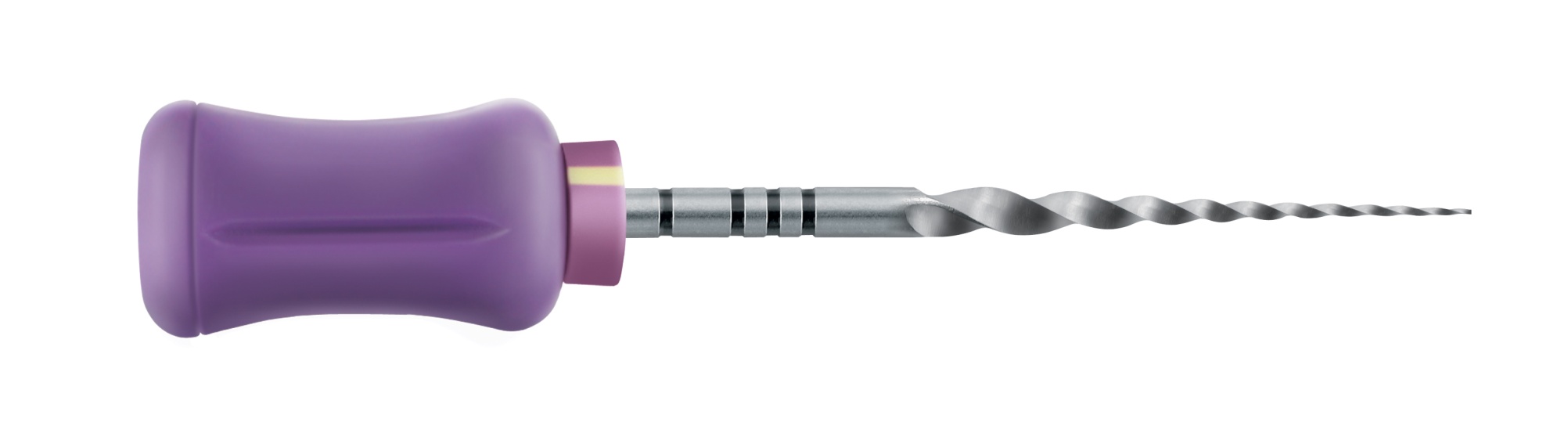 S1
18
S2
20
3mm
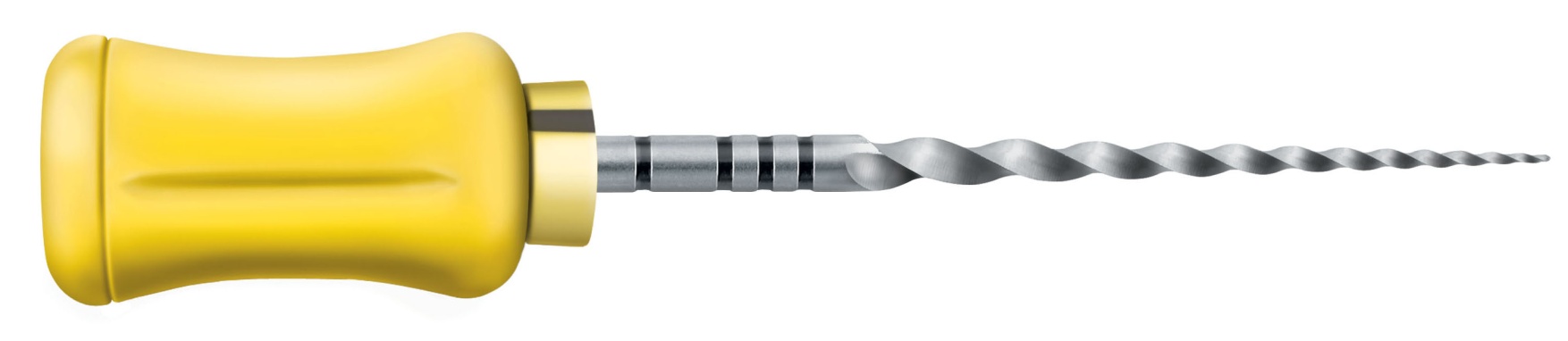 F1
20-7%
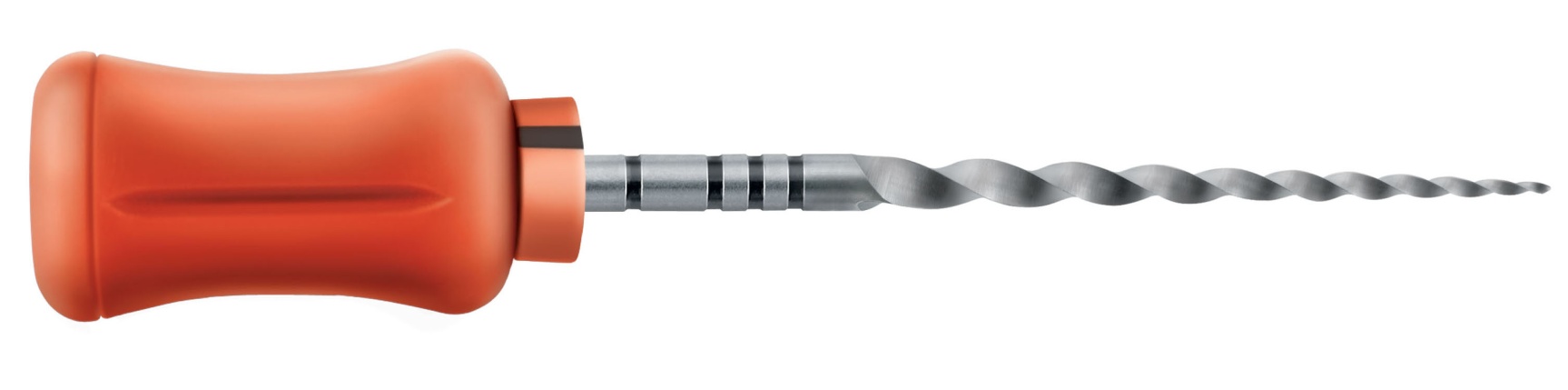 F2
25-8%
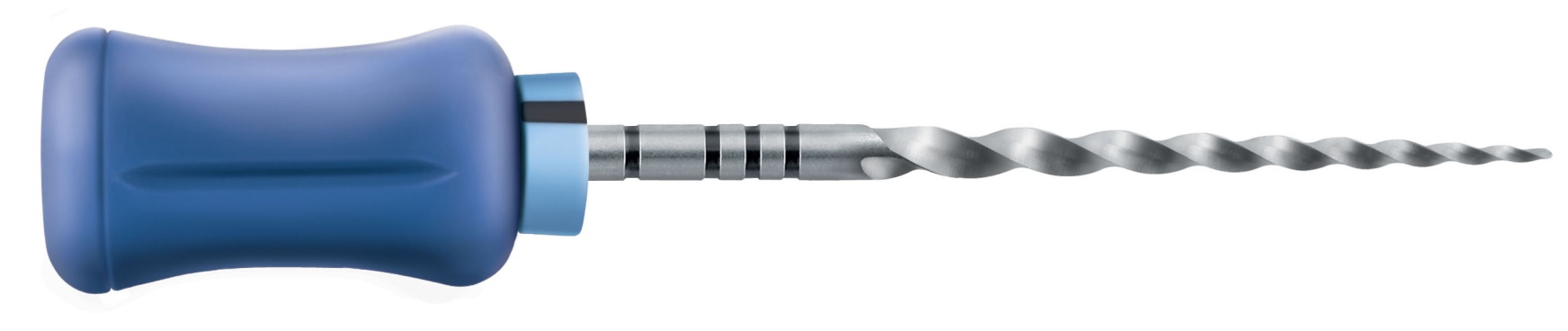 F3
30-9%
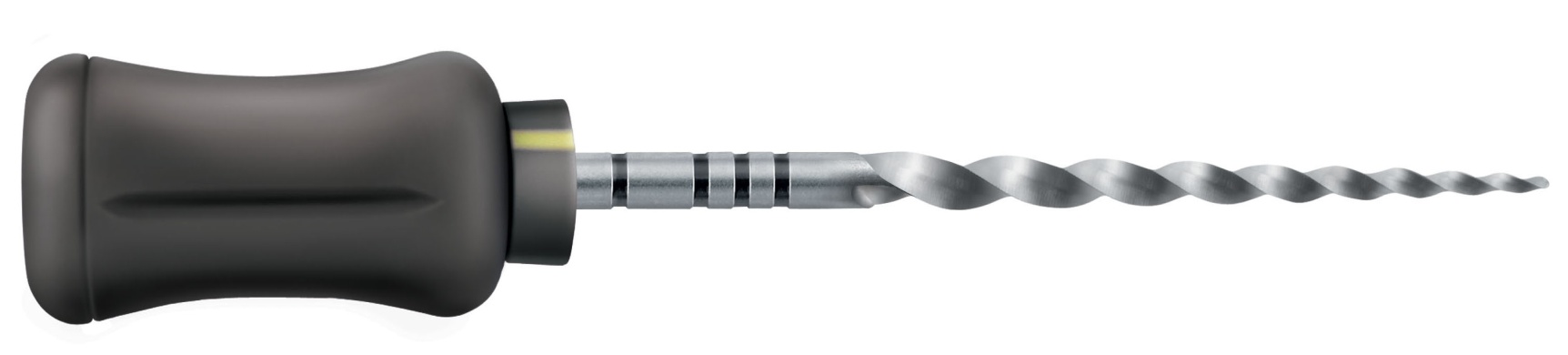 F4
40-6%
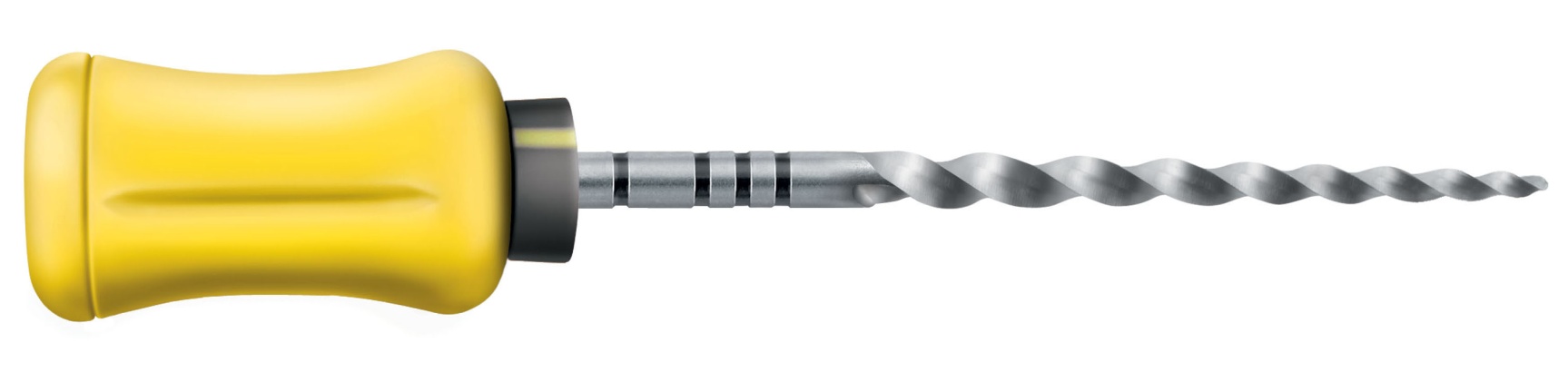 F5
50-5%
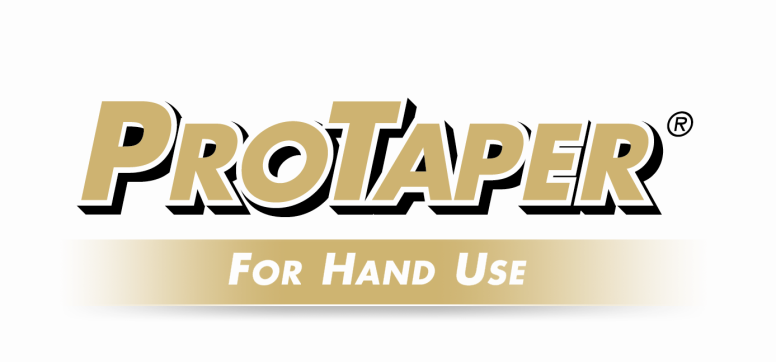 VIDEO
VIDEO
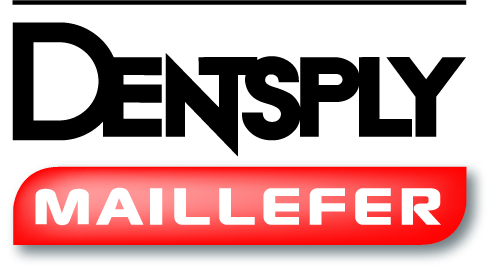 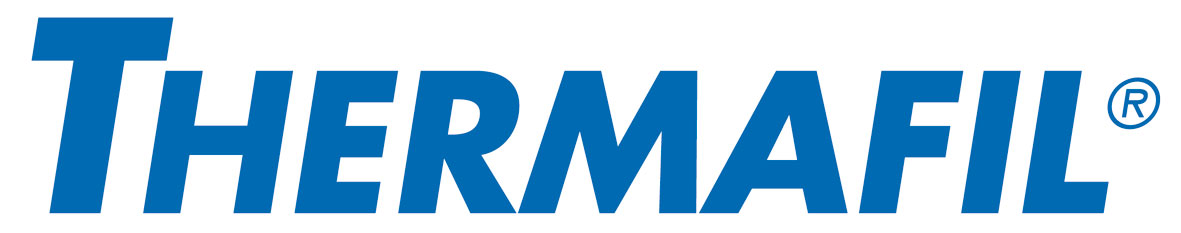 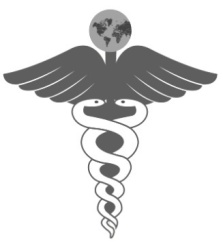 Core-Carrier (PP) - Gutta-Percha
Filling Technique
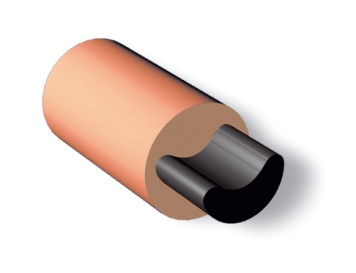 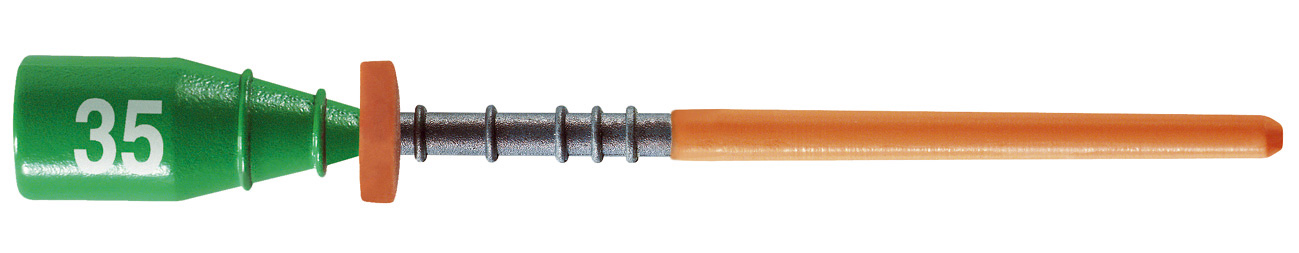 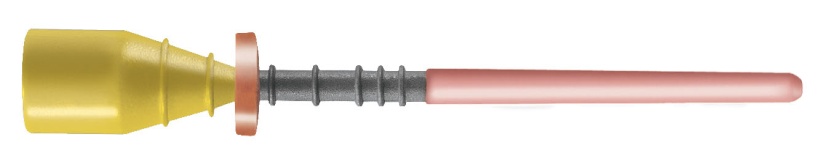 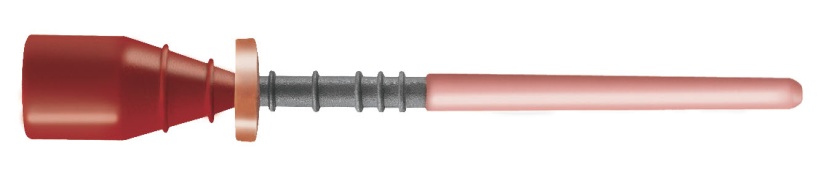 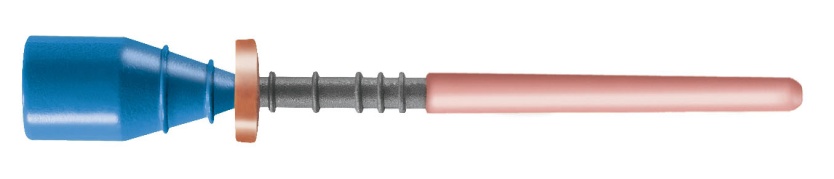 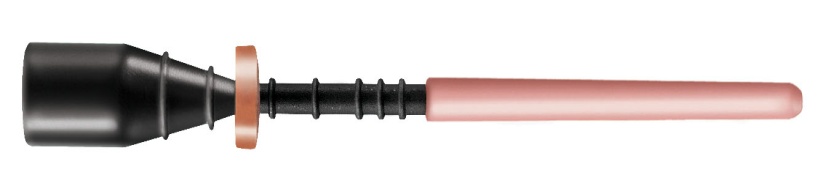 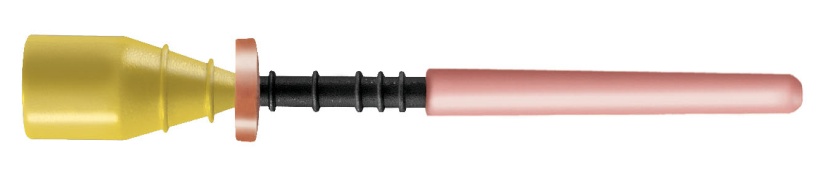 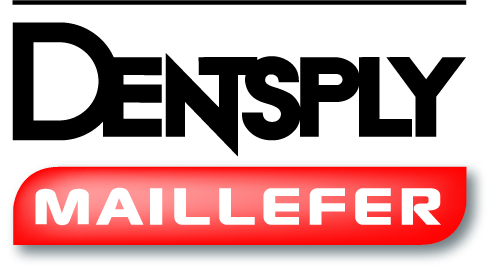 Obturators PROTAPER
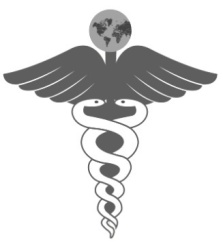 Core-Carrier Gutta-Percha
Filling Technique
F1
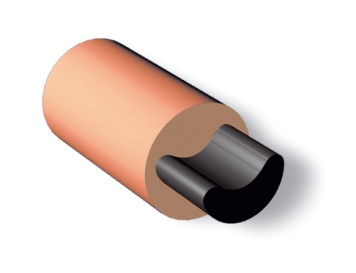 F2
F3
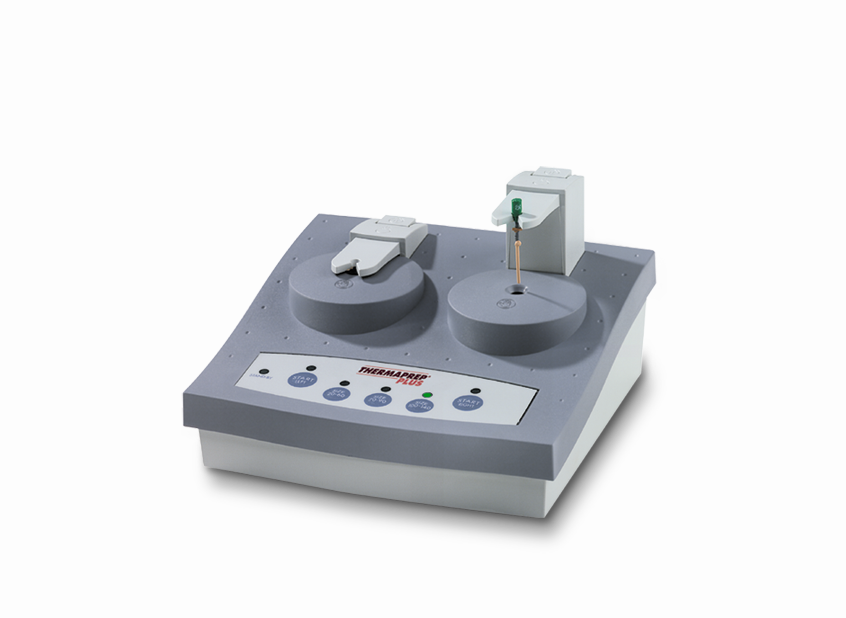 F4
F5
Finishing Files (Apical shape)
Calibrated Gutta-Percha Cones
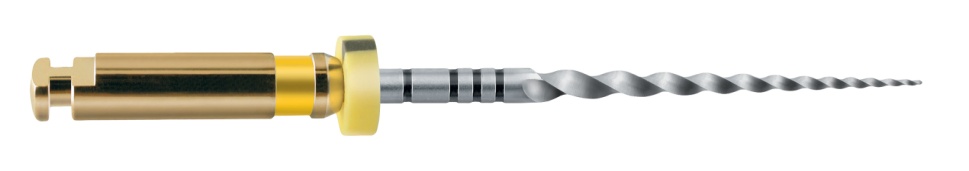 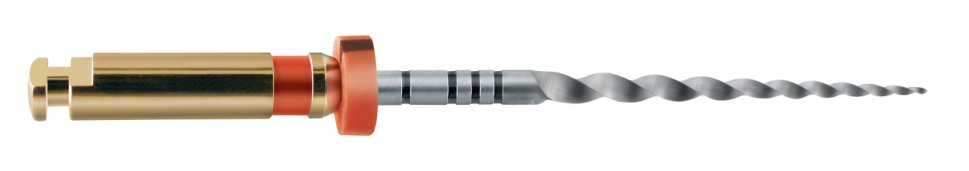 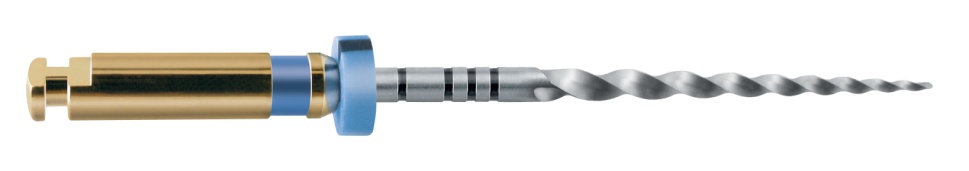 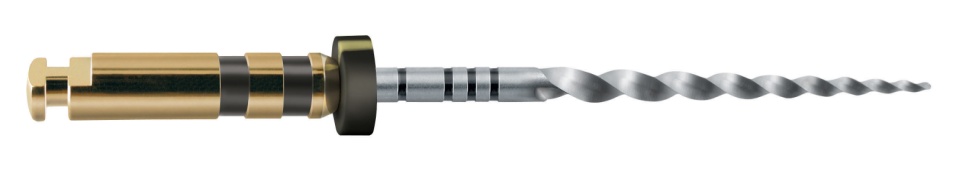 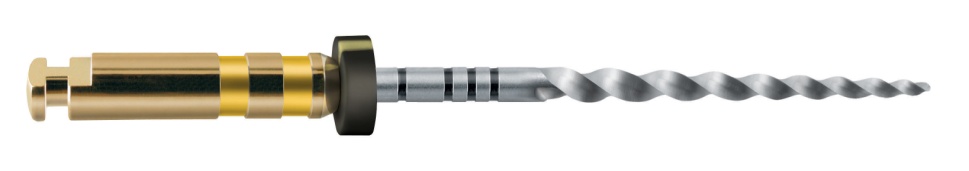 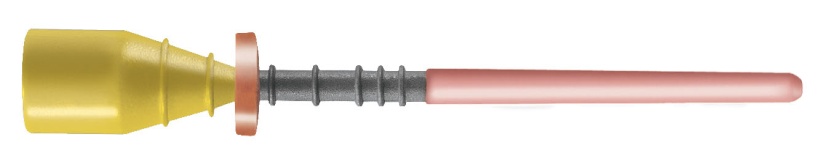 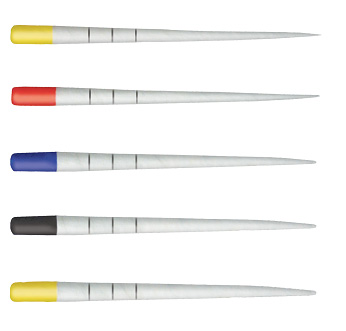 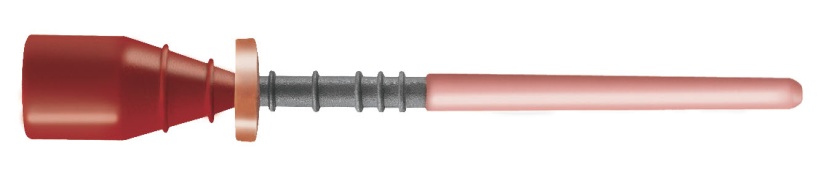 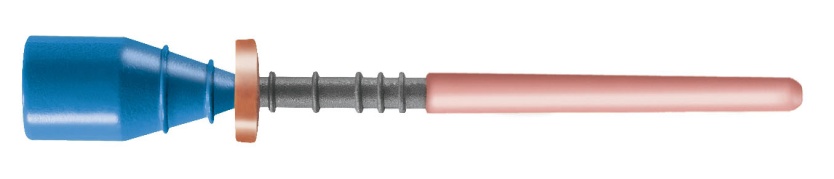 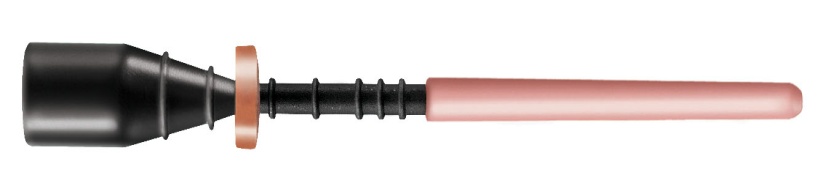 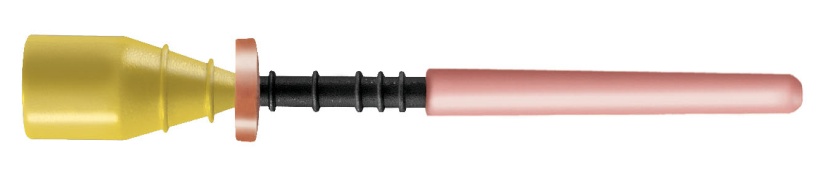 F1
F2
F3
F4
F5
Sterile Paper Points
Obturators -  Protaper sizes
F1
F2
F3
F4
F5
Paper points  -  Protaper sizes
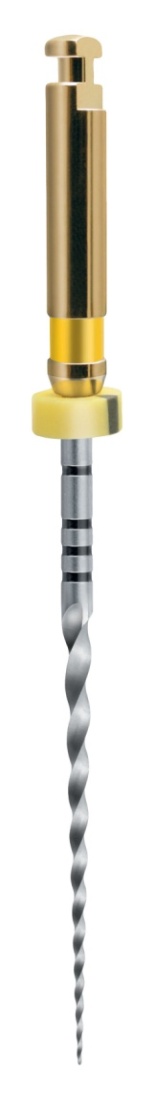 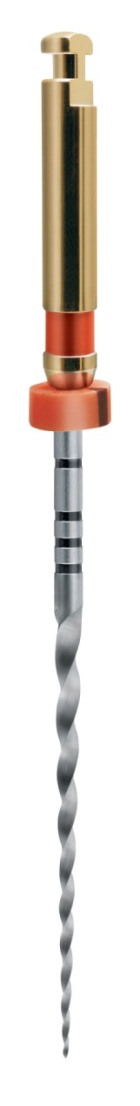 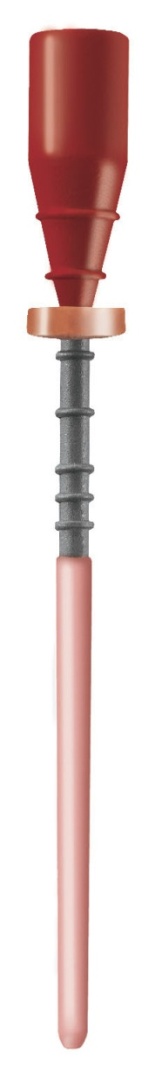 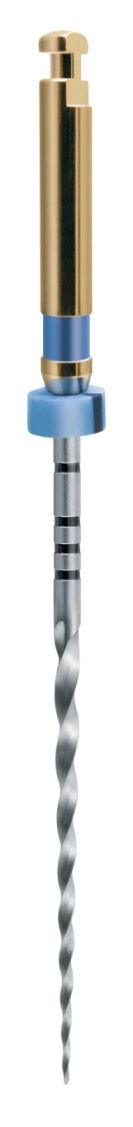 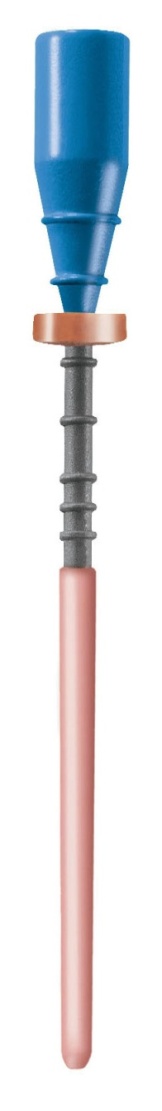 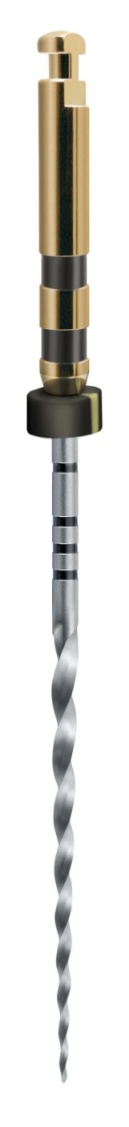 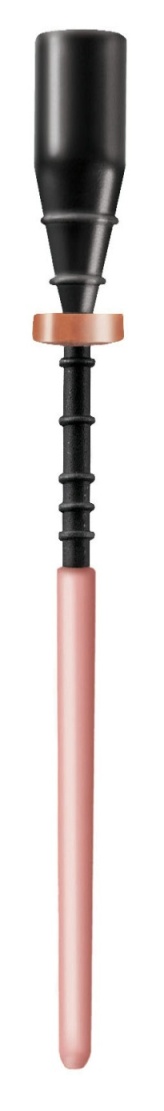 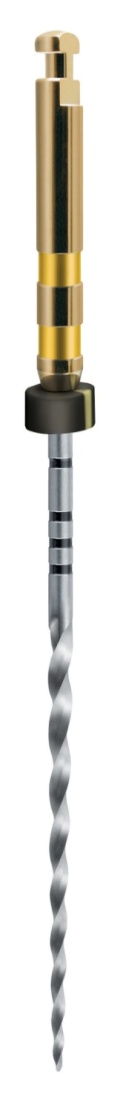 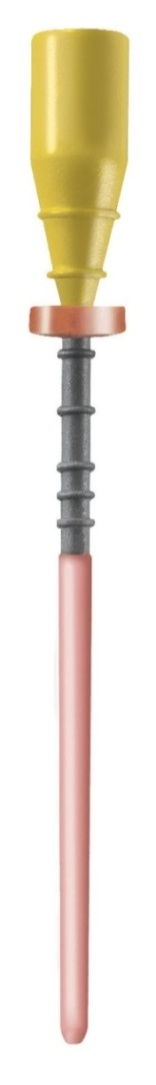 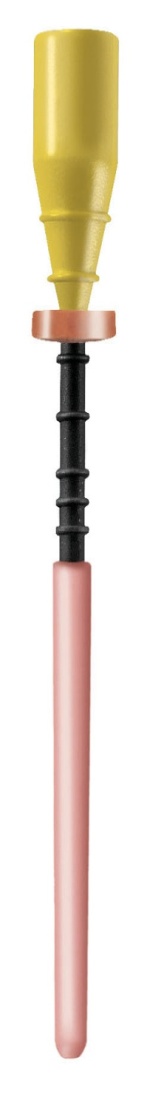 ProTaper Obturator calibrated 
to each Finishing File
F2
F5
F1
F2
F4
F3
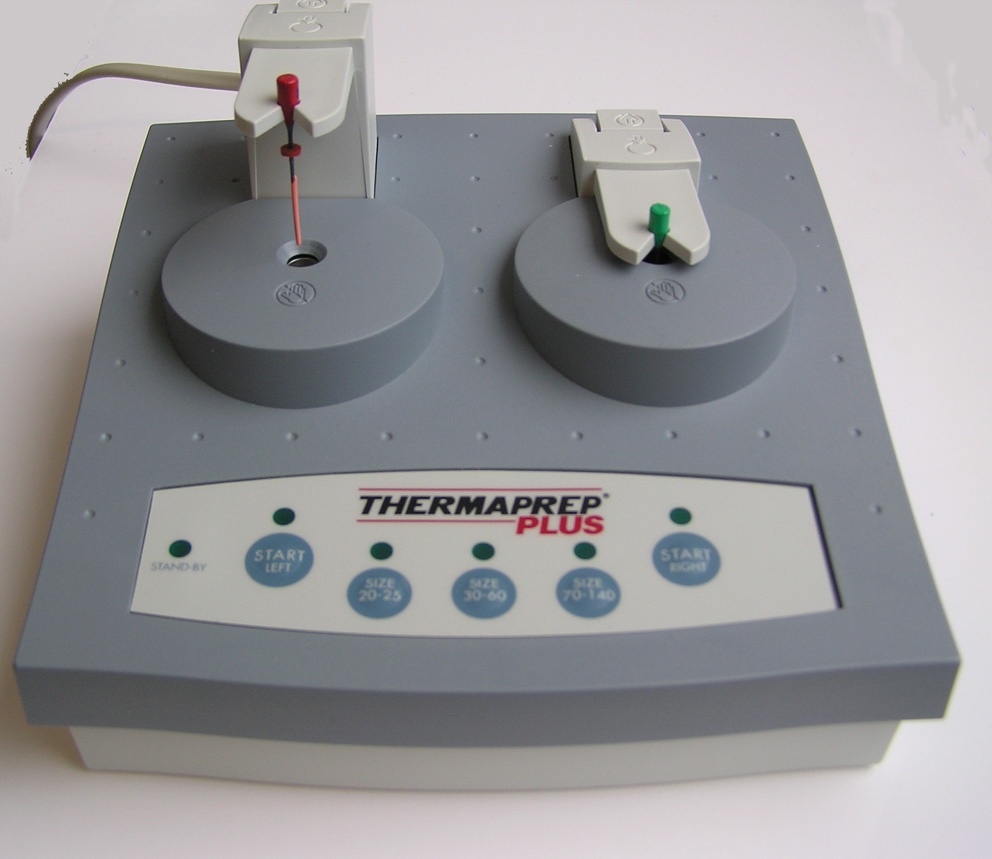 3D Filling of the  Root-Canal System with 

THERMAFIL       
Or 
PROTAPER OBTURATOR
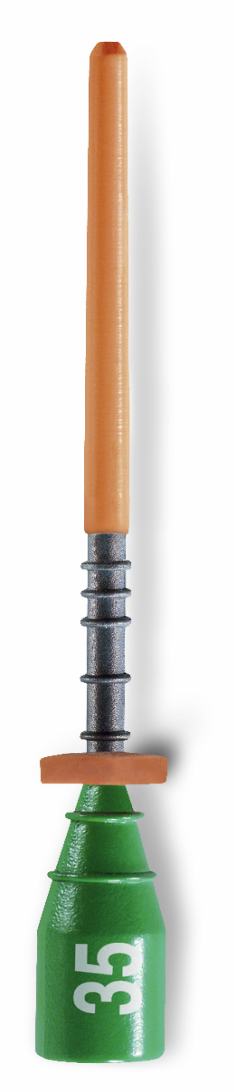 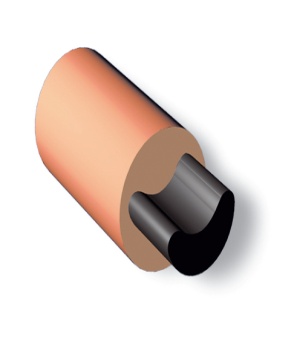 Thermaprep Oven
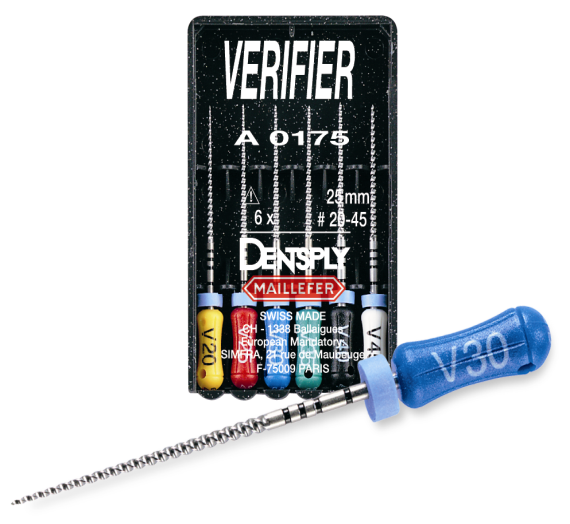 Thermacut bur
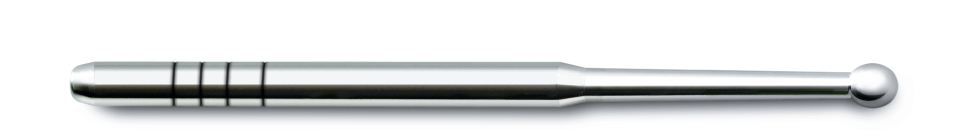 Size verifier to measure the apical size
Post space bur
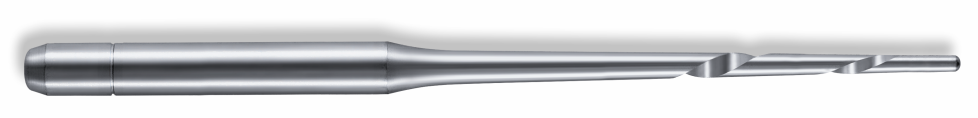 Core-Carrier Obturator Technique
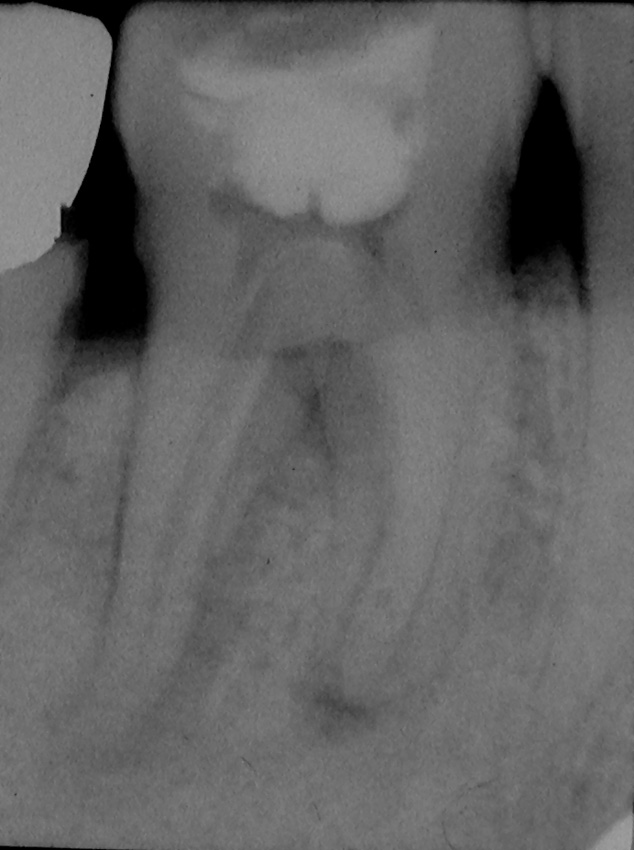 1st step :

Opening
cleaning
Shaping …
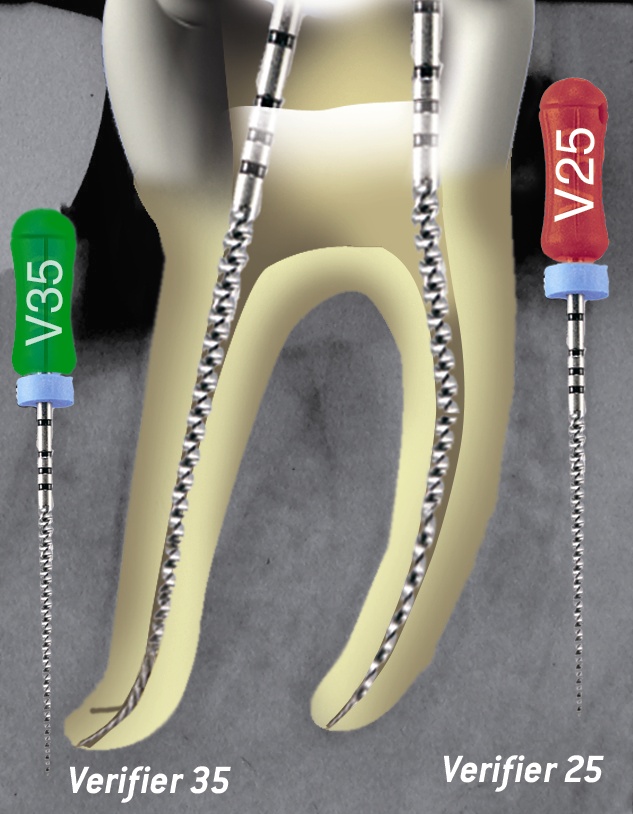 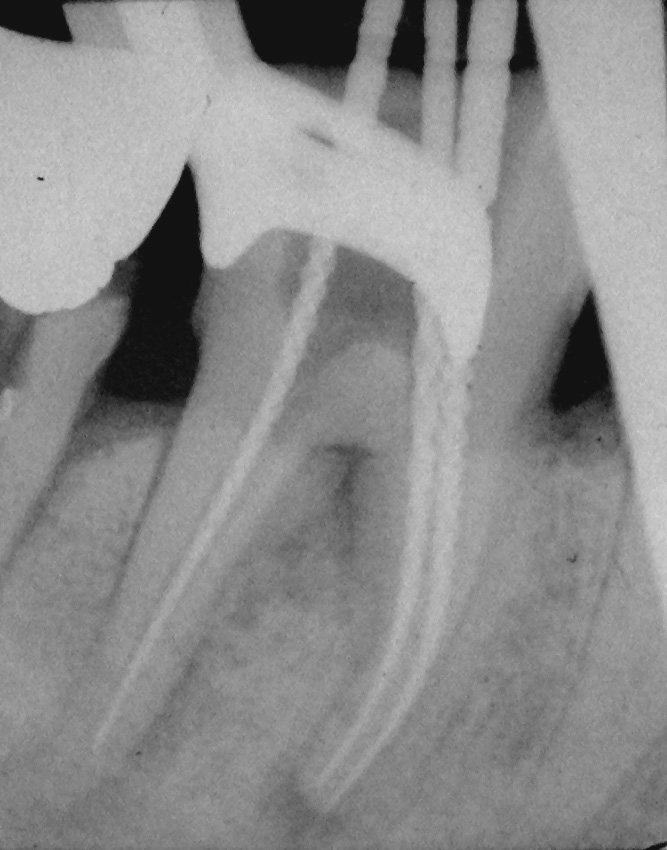 Gauge the Canal with Verifiers, which should snug within 0,5mm form Working Length
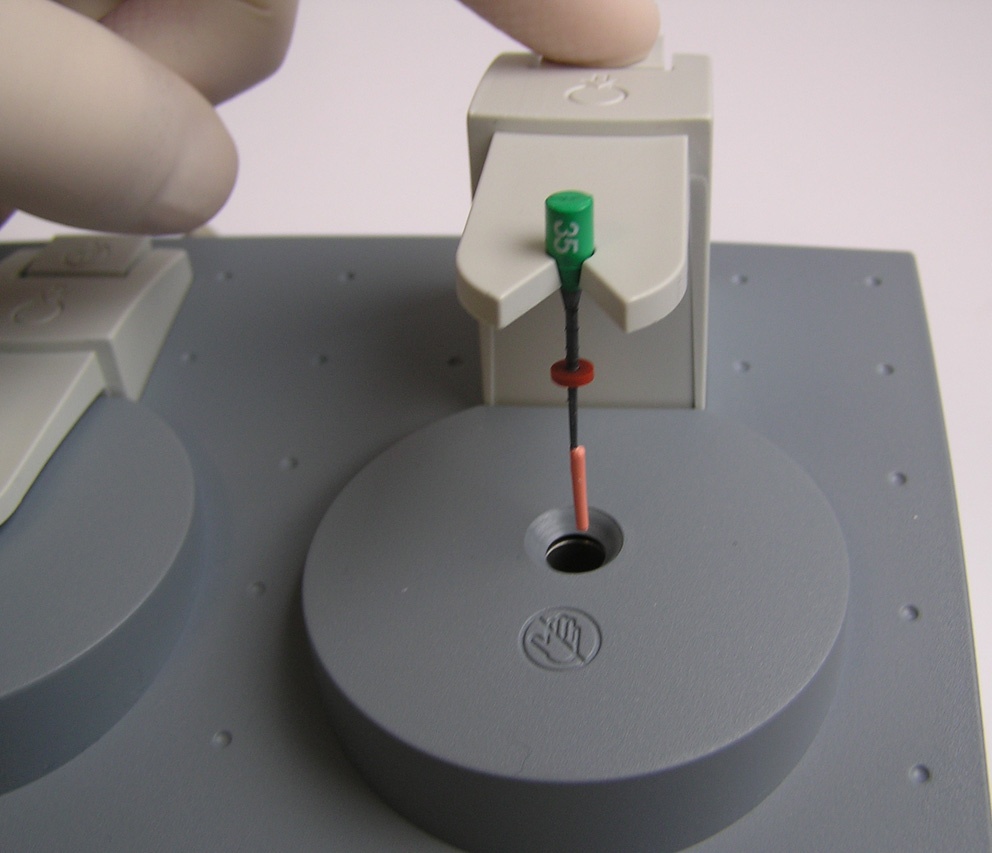 1
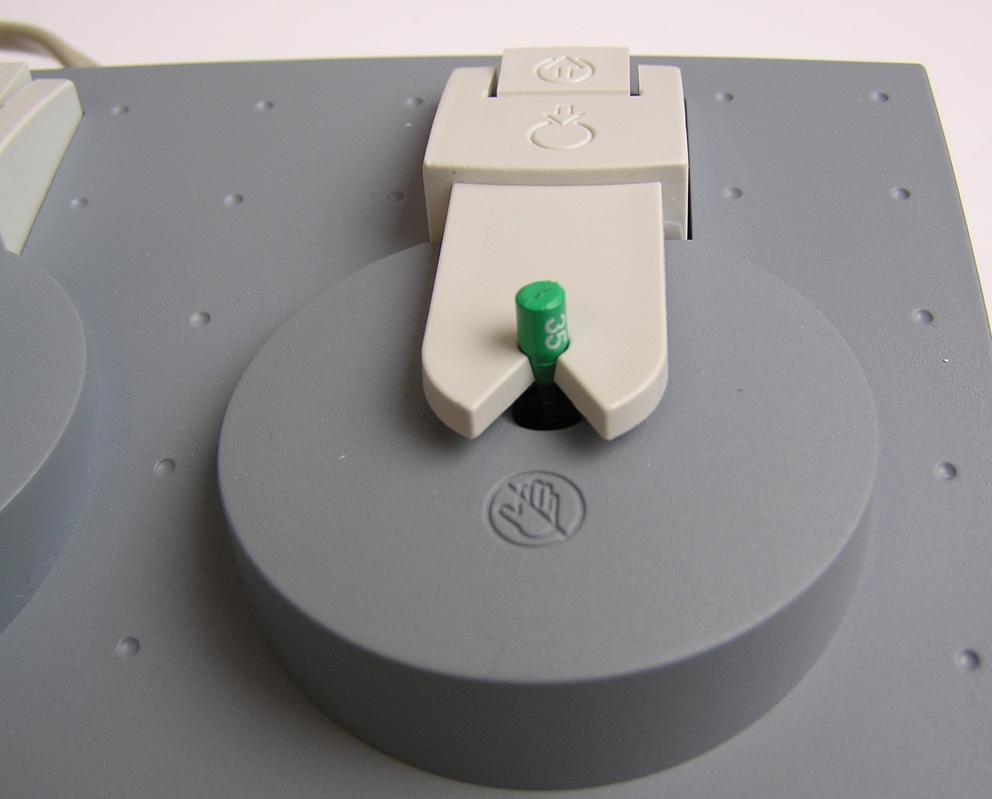 2
3
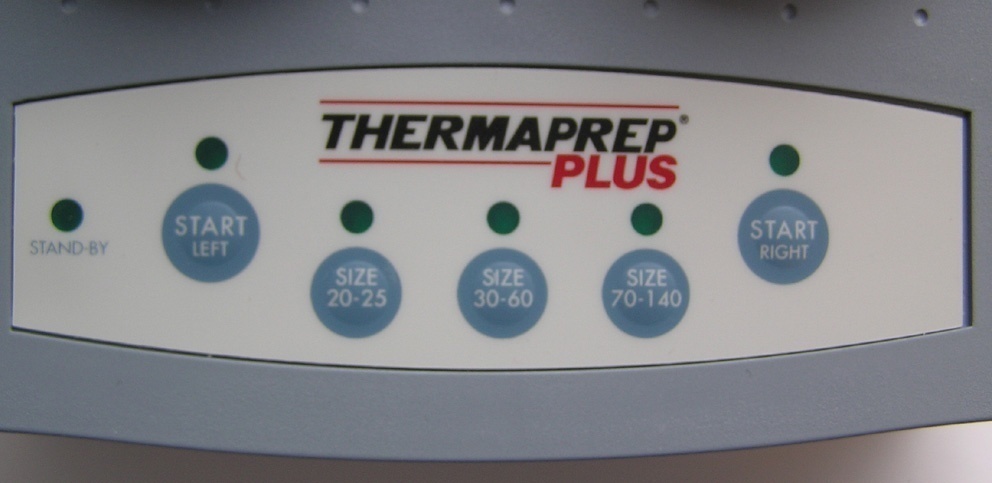 Place the Obturators
Heat The Obturator
Select the right size and start
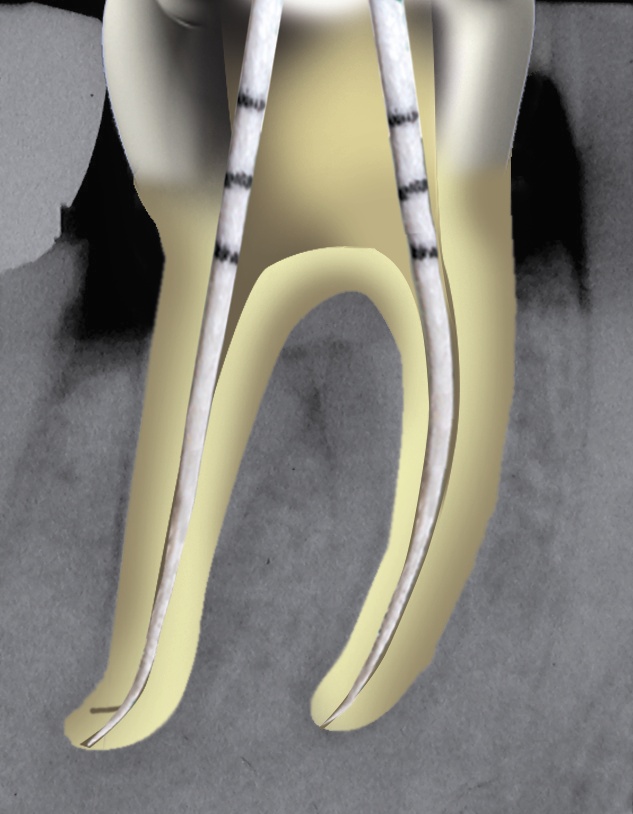 Dry the Canals with Sterile Paper Points
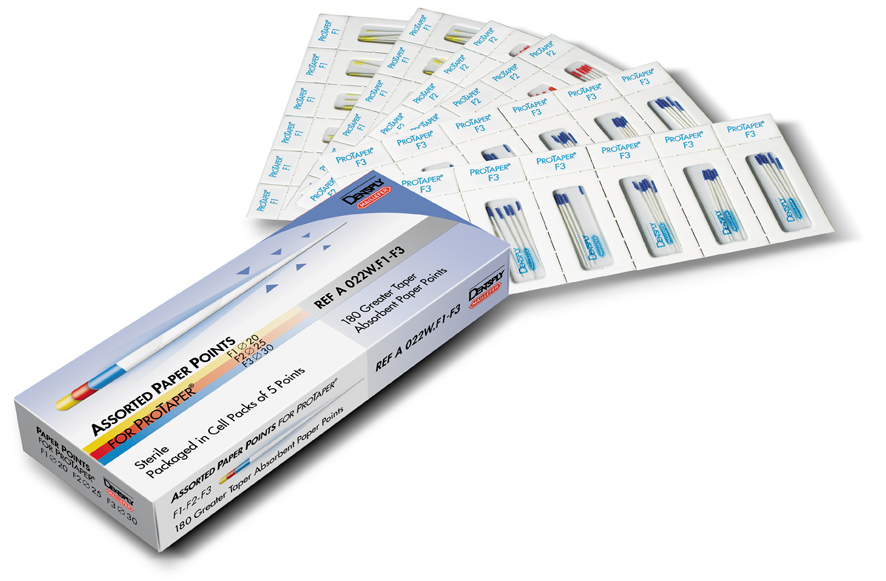 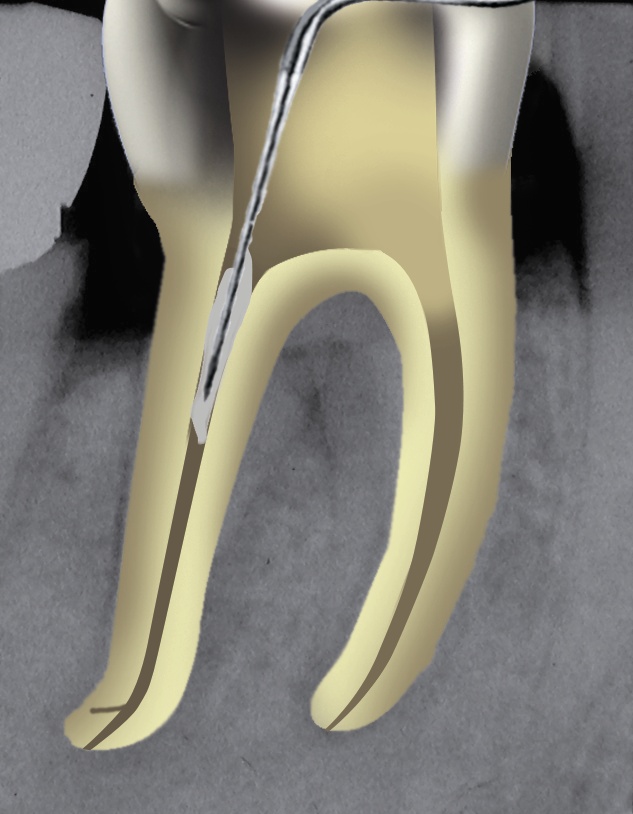 Mix the Sealer and coat thewalls of the canal with a thin layer using a Probe or a paper point
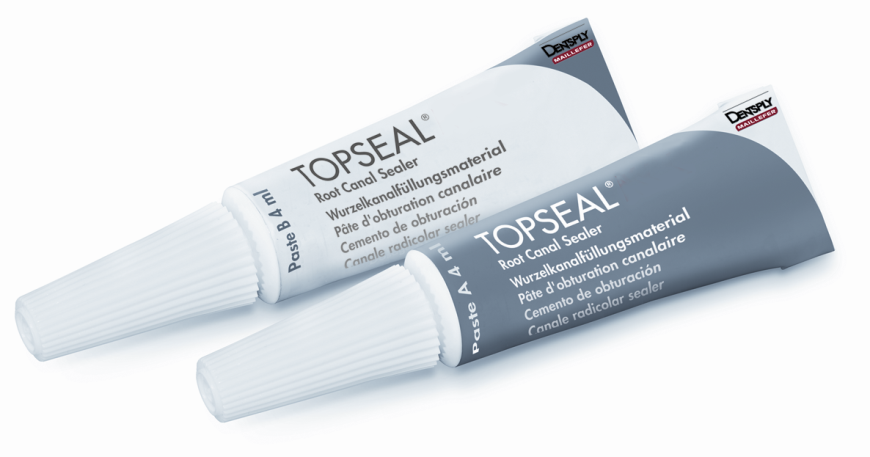 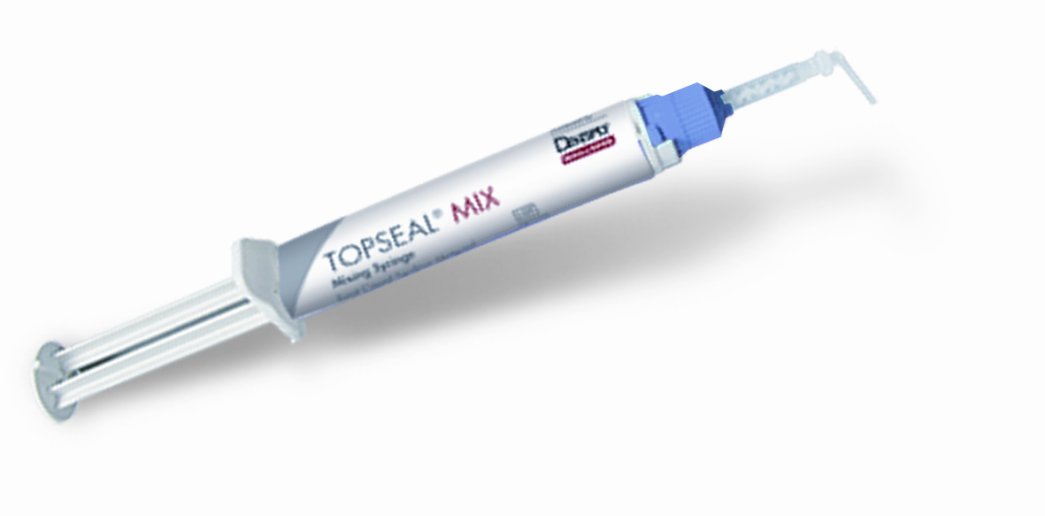 Topseal MIX
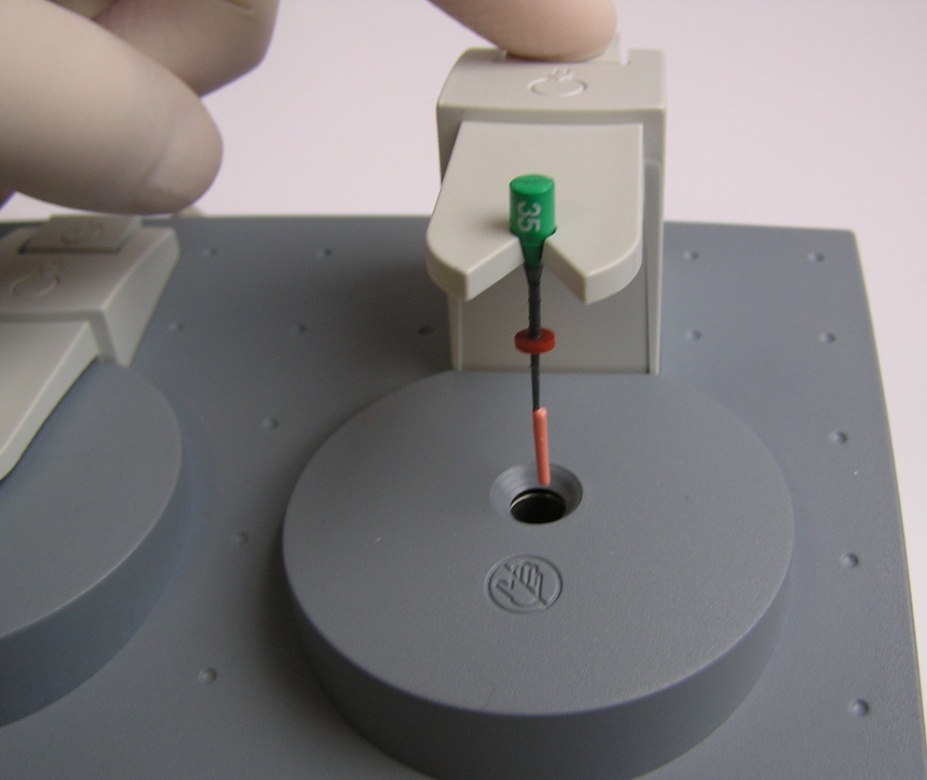 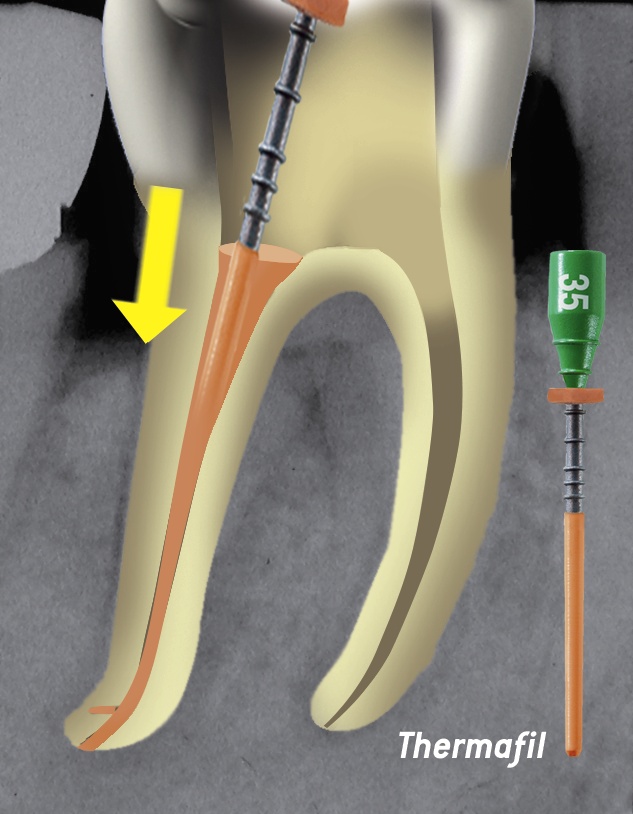 1
3
Take it out 
and insert it in the canal
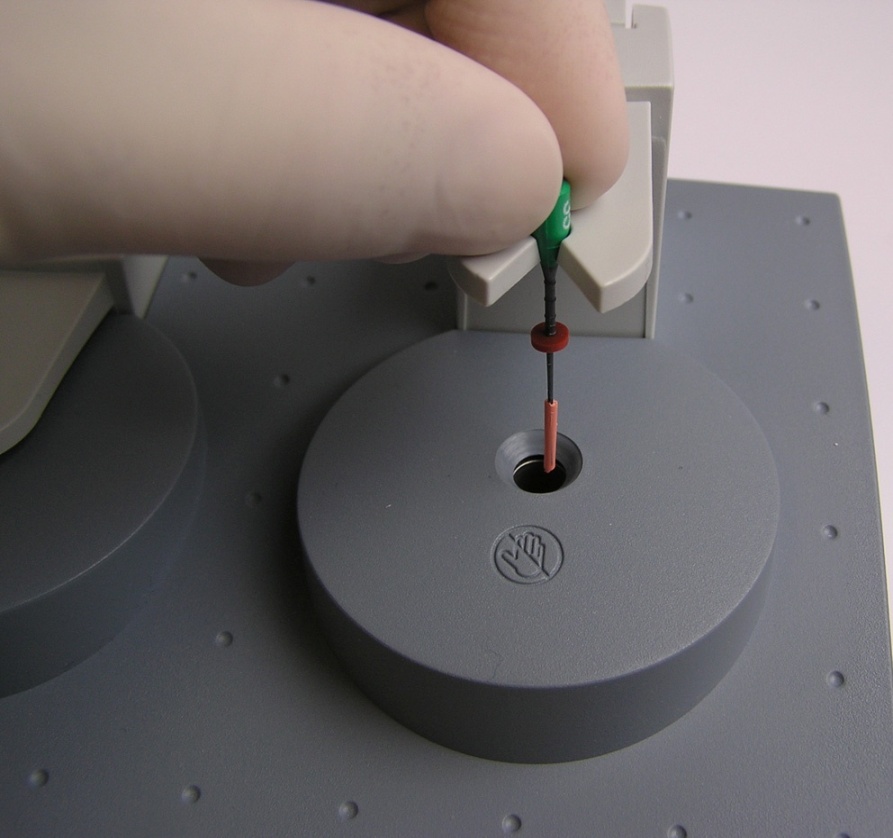 2
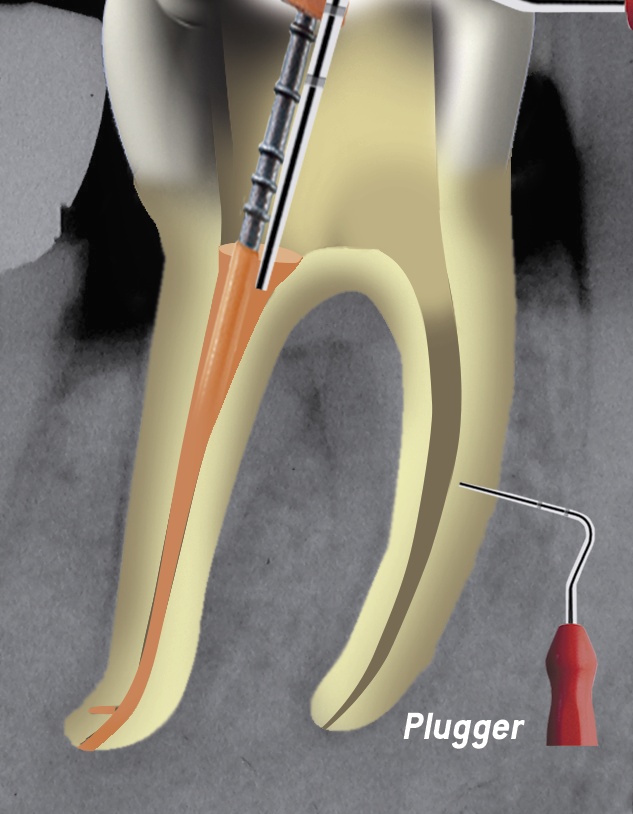 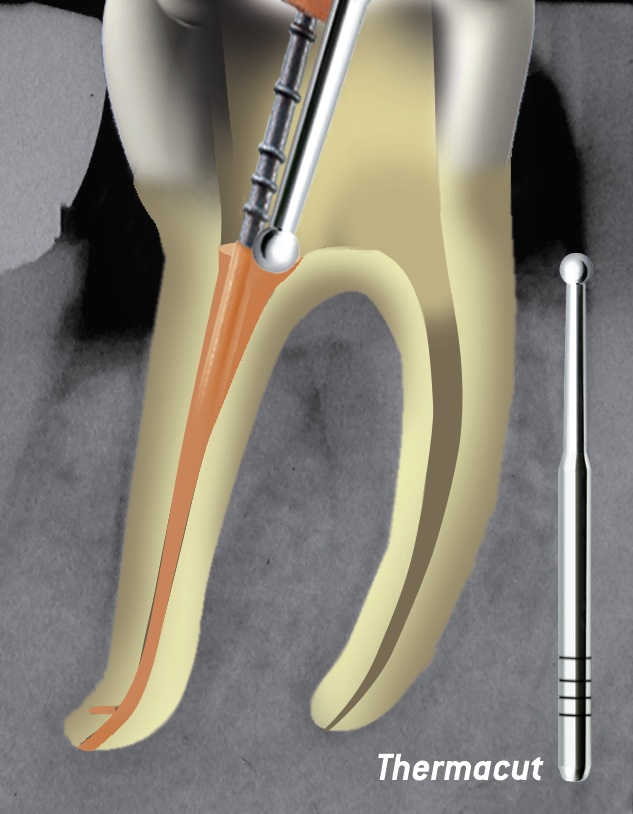 Use of a selected Plugger  to ensure homogeneity of the filling.
0,6
Plugger Dr P.Machtou
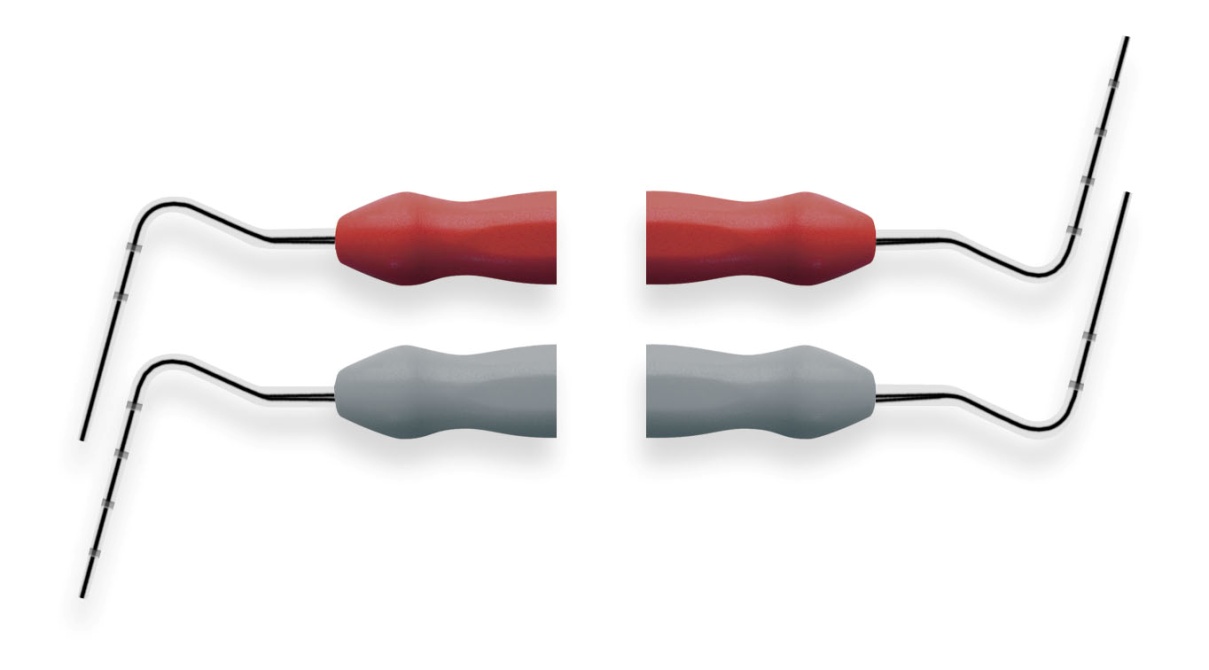 1.0
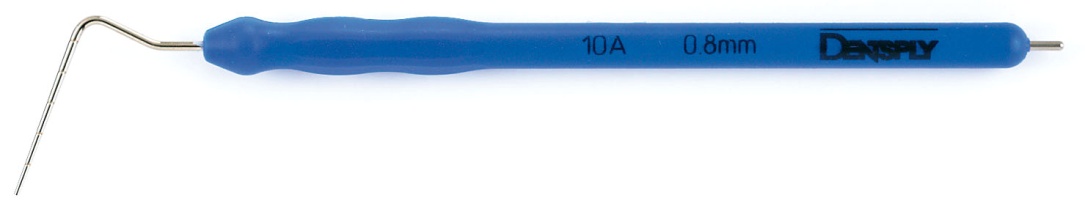 Plugger  Dr. Schilder
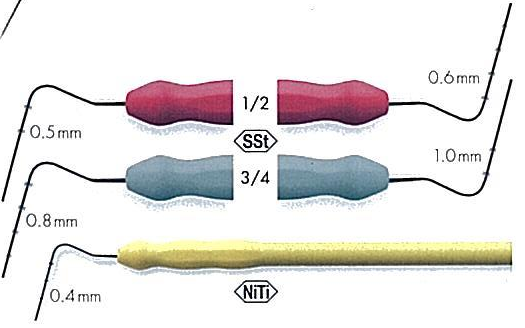 0.5
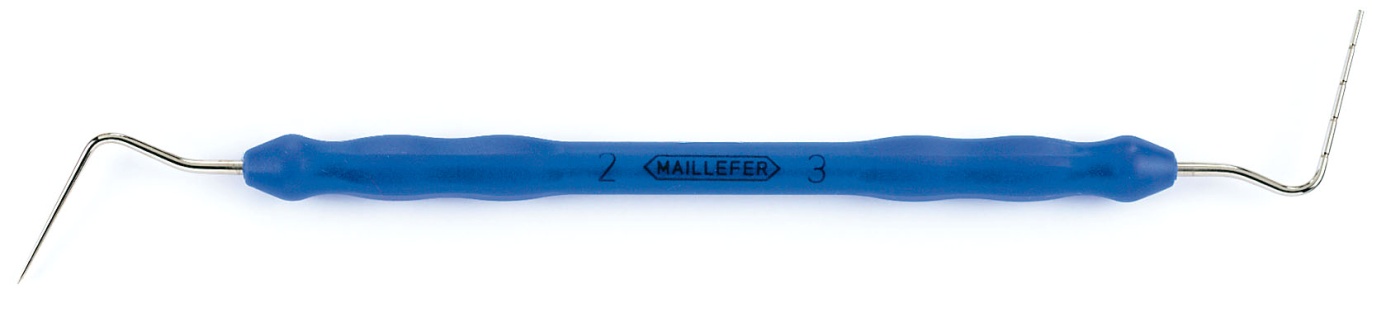 0,8
Heat Carrier
Plugger
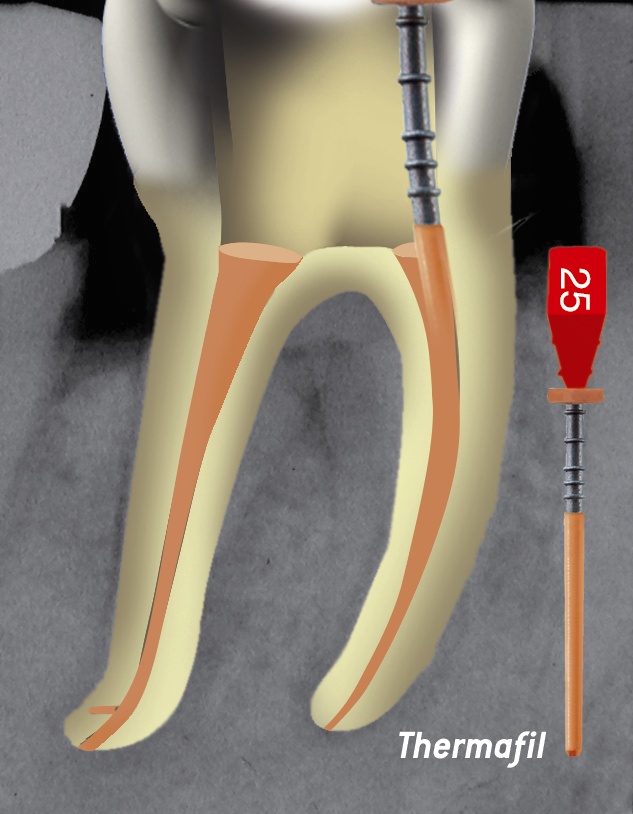 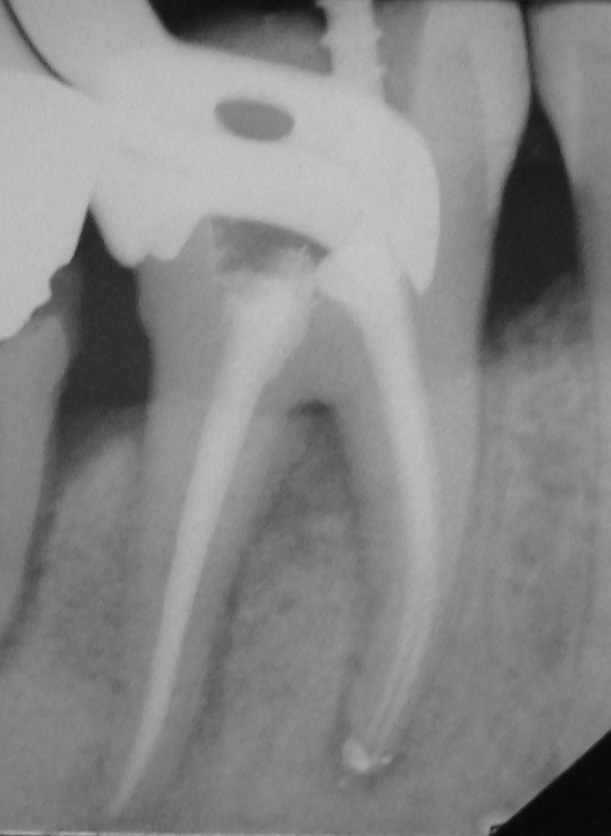 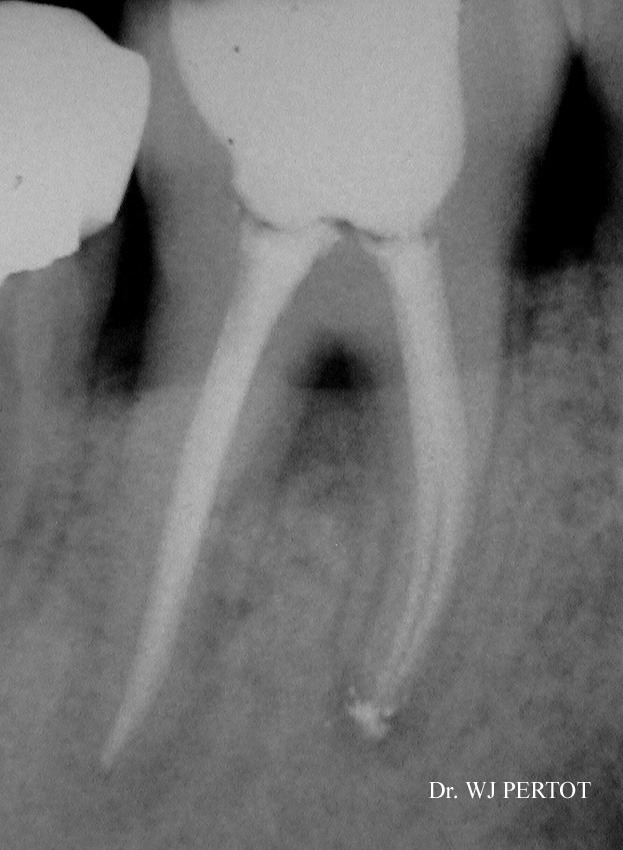 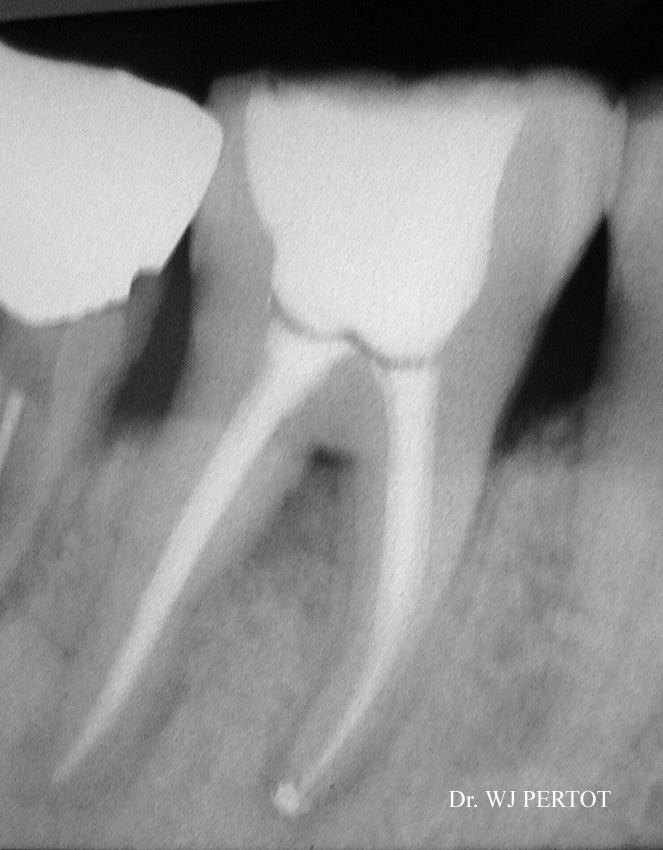